Основы оказания первой помощи
Часть 2
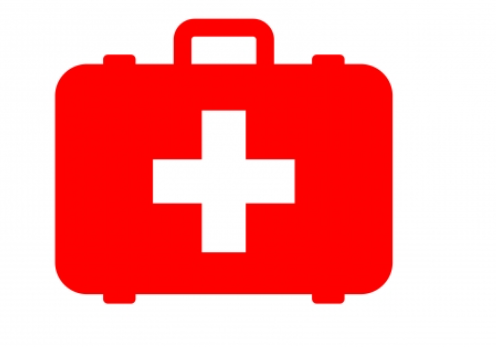 2
[Speaker Notes: ИДЕЯ: НА АПТЕЧКЕ ЦИФРА 1 И 2 (части)]
План
Первая помощь при сердечном приступе
Первая помощь при остром нарушении мозгового кровообращения (ОНМК)
Первая помощь при гипертоническом кризе
Первая помощь при острой сердечной недостаточности
Первая помощь при внезапной смерти (советы очевидцам)
Первая помощь при сердечном приступе
СИМПТОМЫ
Внезапные (возникающие, давящие, сжимающие, жгущие, ломящие) боли в грудной клетке (за грудиной) продолжительностью более 5 минут
Аналогичные боли в области левого плеча (предплечья, лопатки, левой половины шеи, нижней челюсти, обоих плечах, обеих рук, нижней части грудины вместе с верхней частью живота)
Нехватка воздуха, одышка, резкая слабость, холодный пот, тошнота с дискомфортом/болями в грудной клетке
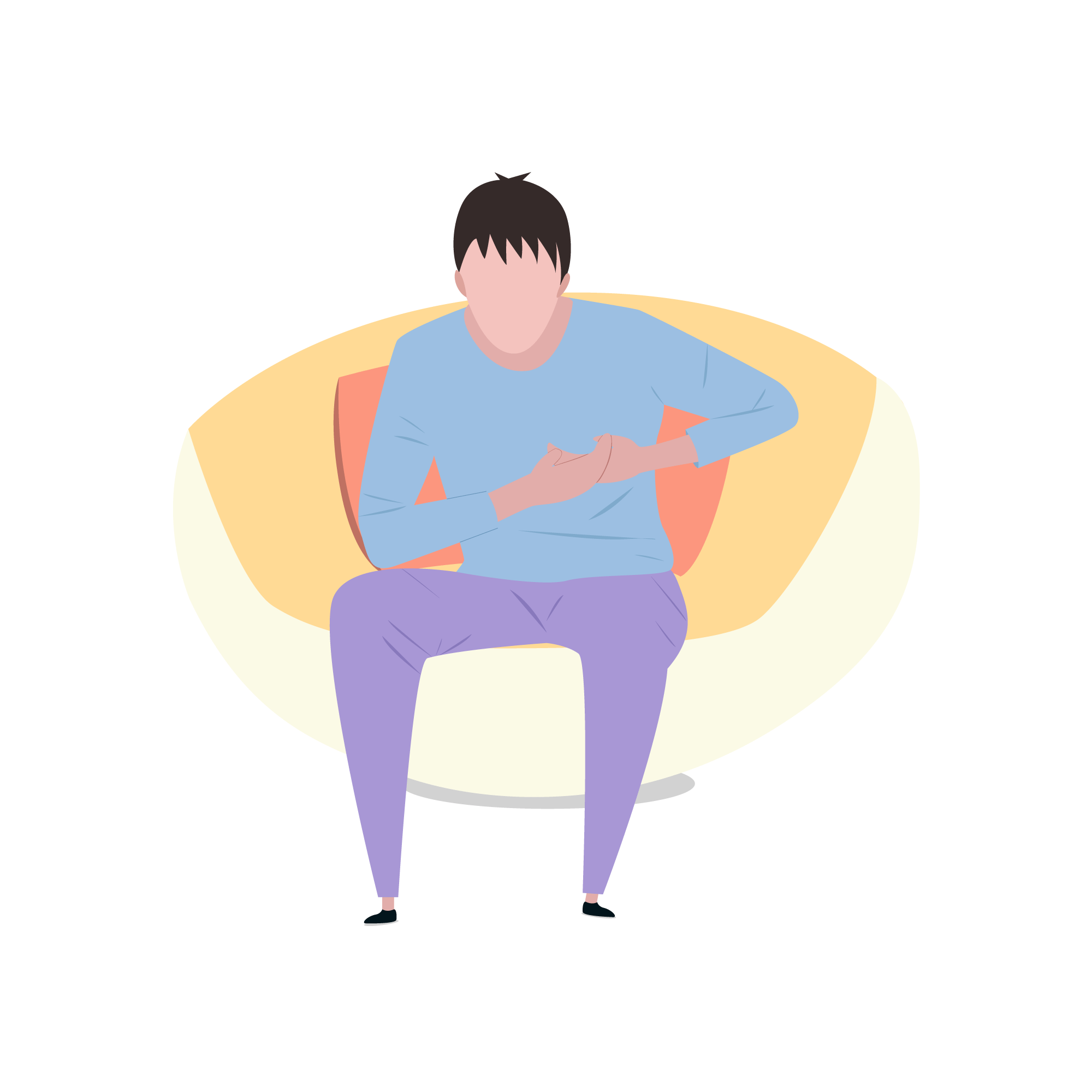 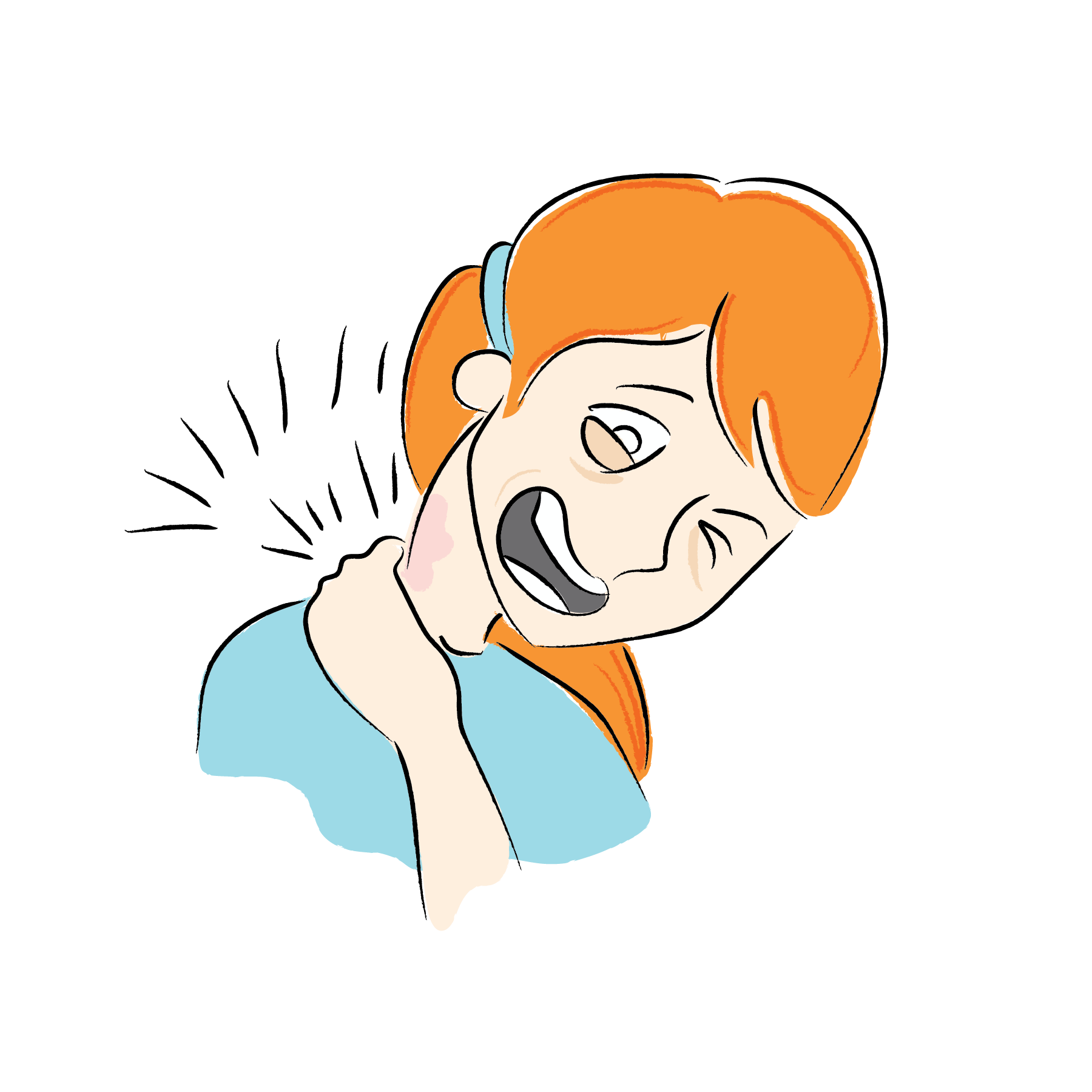 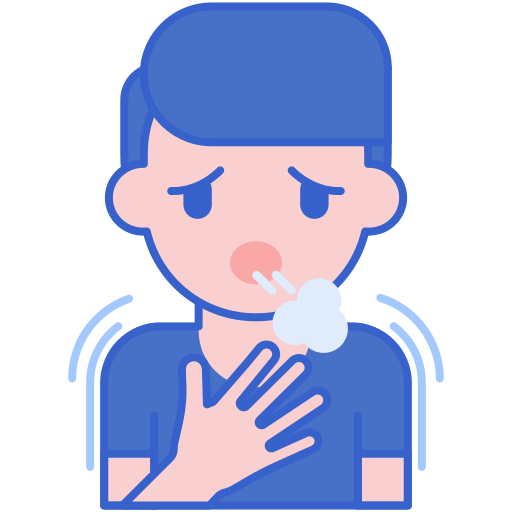 [Speaker Notes: ПРЕДЛОЖЕНИЕ: ТАКИЕ ШТУКИ ВЫДЕЛИТЬ КРАСНЫМ НА МАКЕТЕ ЧЕЛОВЕКА]
Первая помощь при сердечном приступе
ЧТО ДЕЛАТЬ?
НЕ ЖДИТЕ БОЛЬШЕ 5 МИНУТ – ЭТО ОПАСНО ДЛЯ ЖИЗНИ
ВЫЗЫВАЙТЕ СКОРУЮ ПОМОЩЬ
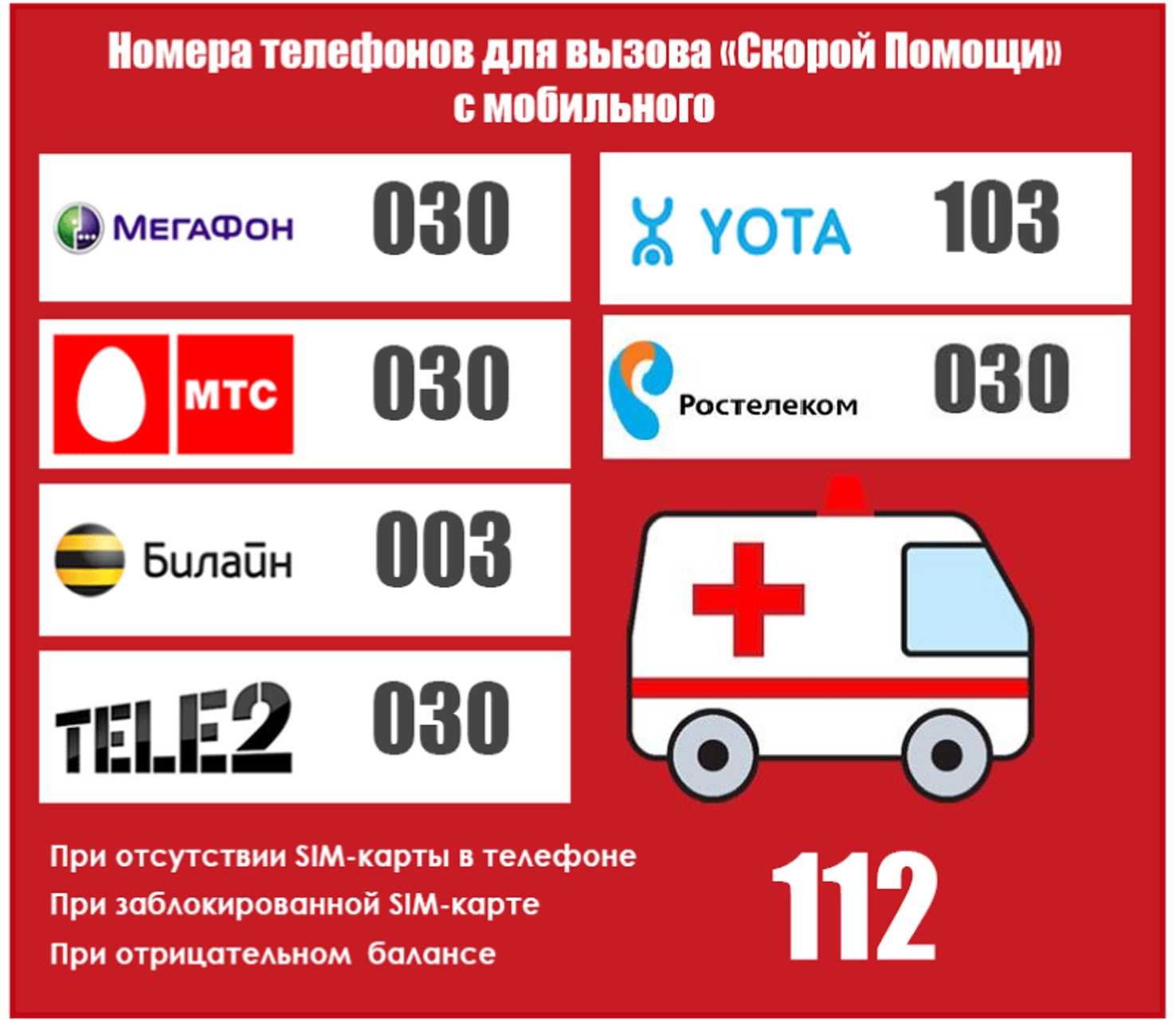 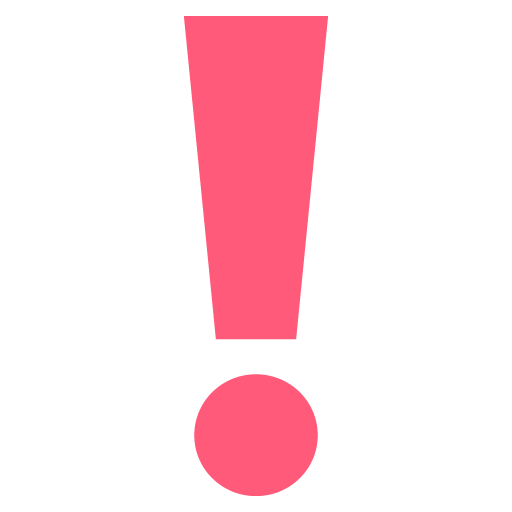 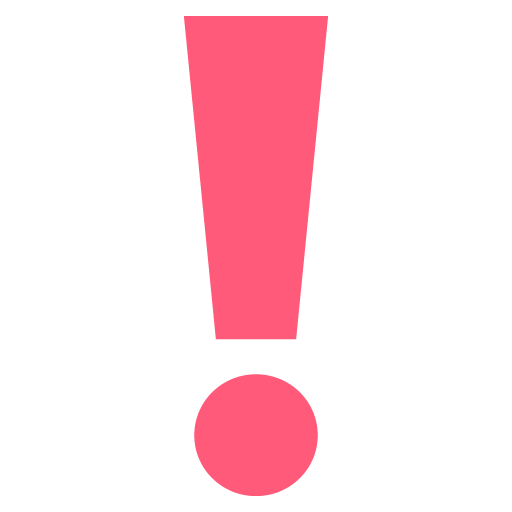 Первая помощь при сердечном приступе
ЧТО ДЕЛАТЬ?
Сядьте (лучше всего в кресло с подлокотниками) или лягте
Приподнимите голову
Примите 0,25 г ацетилсалициновой кислоты (аспирин) – РАЗЖЕВАТЬ И ПРОГЛОТИТЬ
Примите 0,5 мг нитроглицерина
РАСПЫЛИТЕ ОДНУ ИНГАЛЯЦИОННУЮ ДОЗУ В ПОЛОСТЬ РТА С ЗАДЕРЖЕННЫМ ДЫХАНИЕМ
ИЛИ ТАБЛЕТКУ ПОЛОЖИТЕ ПОД ЯЗЫК, РАСКУСИТЕ, НЕЛЬЗЯ ГЛОТАТЬ
Освободите шею
Откройте форточки или окно
Первая помощь при сердечном приступе
ЧТО ДЕЛАТЬ, ЕСЛИ НЕ ПОМОГЛО ЧЕРЕЗ 5-7 МИНУТ?
ОБЯЗАТЕЛЬНО ВЫЗЫВАЕМ СКОРУЮ ПОМОЩЬ
Второй раз принимаем нитроглицерин
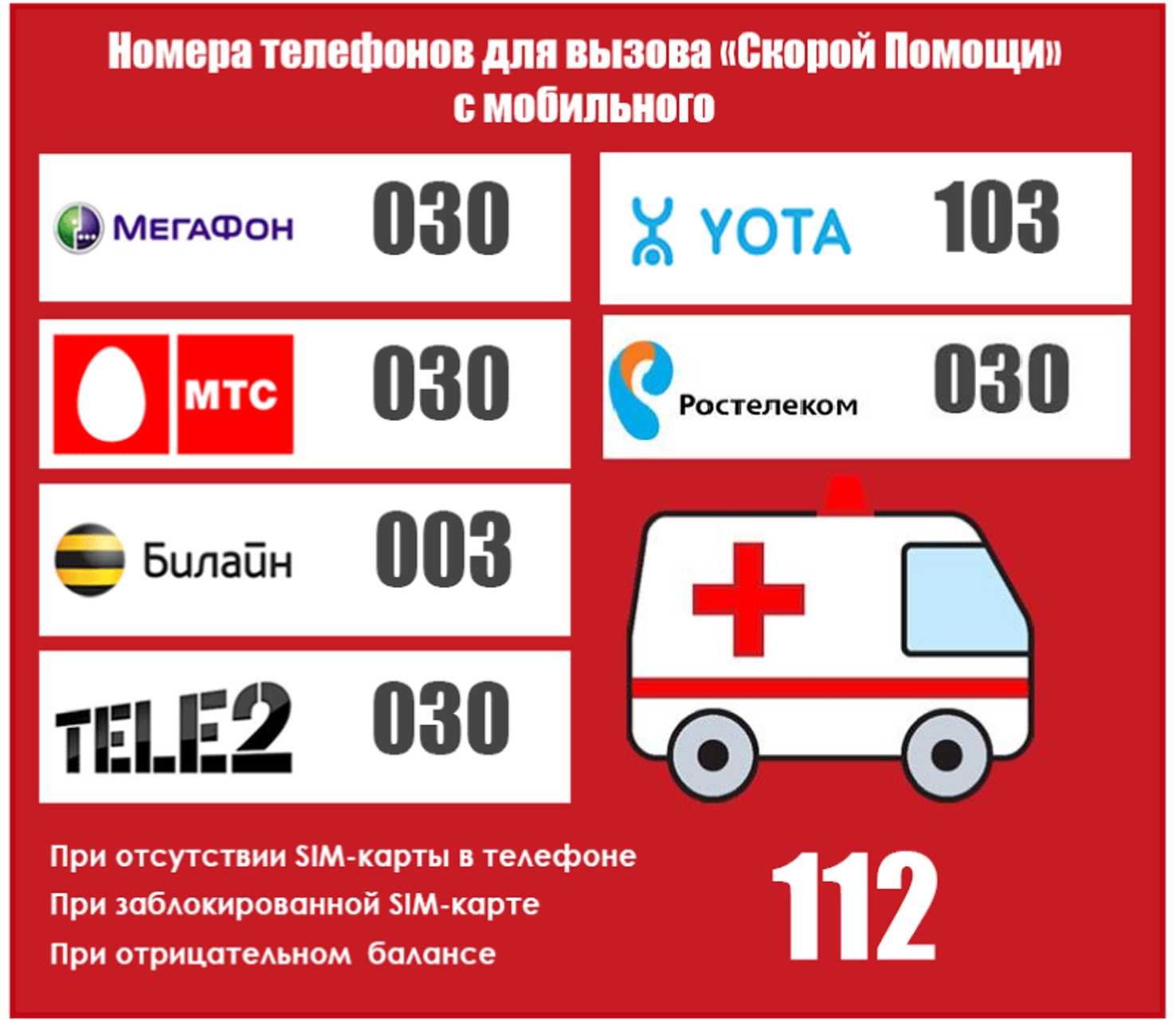 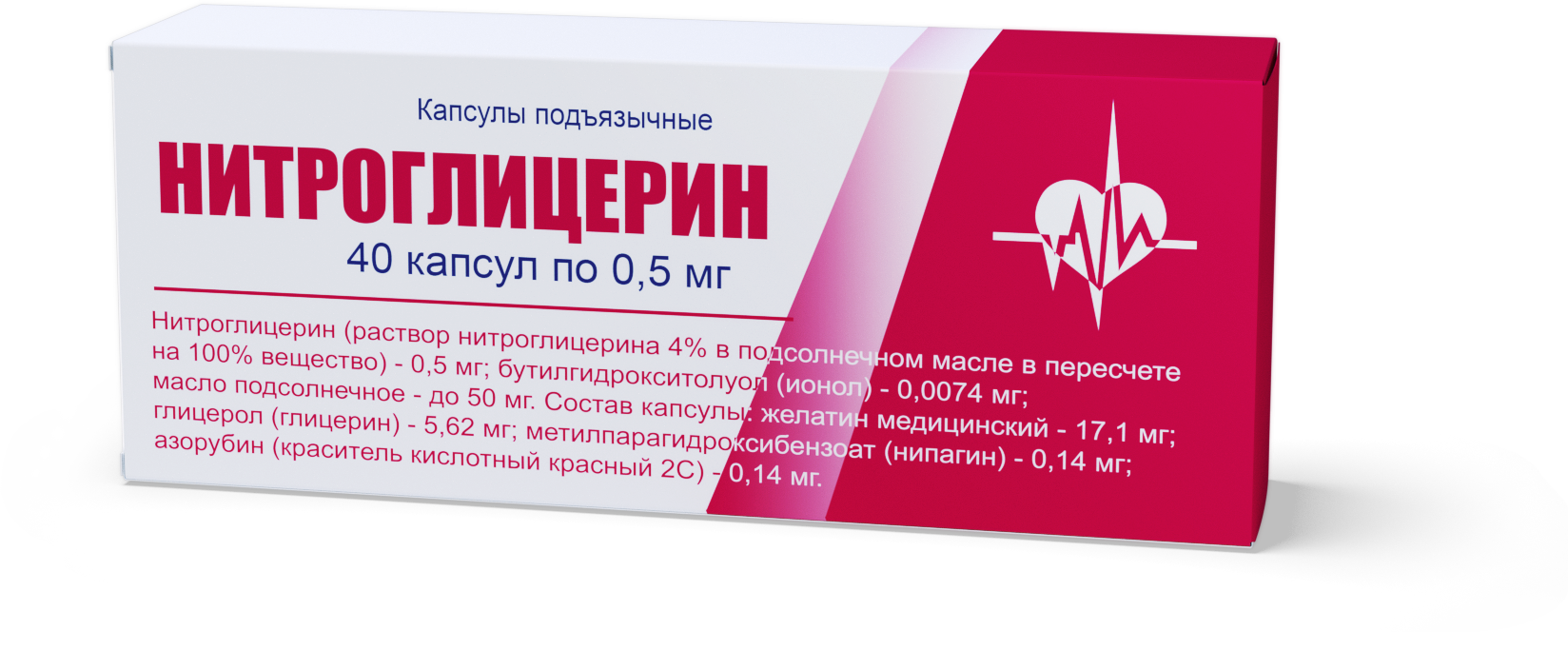 Первая помощь при сердечном приступе
ЧТО ДЕЛАТЬ, ЕСЛИ НЕ ПОМОГЛО ЧЕРЕЗ 10 МИНУТ?
Принимаем нитроглицерин третий раз
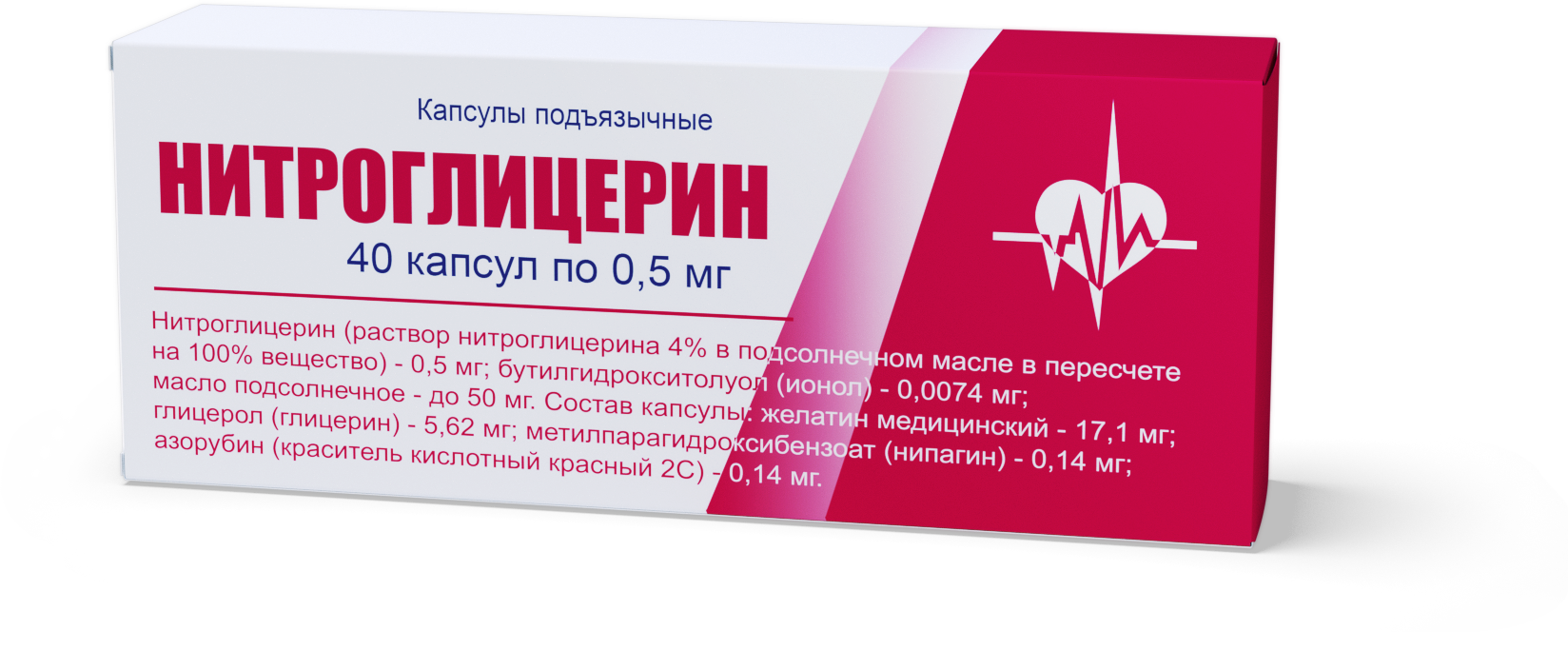 НЕ ПАНИКУЕМ, ОЖИДАЕМ СКОРУЮ ПОМОЩЬ
Первая помощь при сердечном приступе
ЧТО ДЕЛАТЬ, ЕСЛИ ПОСЛЕ ПРИЕМА НИТРОГЛИЦЕРИНА СТАЛО ХУЖЕ?
Одышка, потливость, слабость.
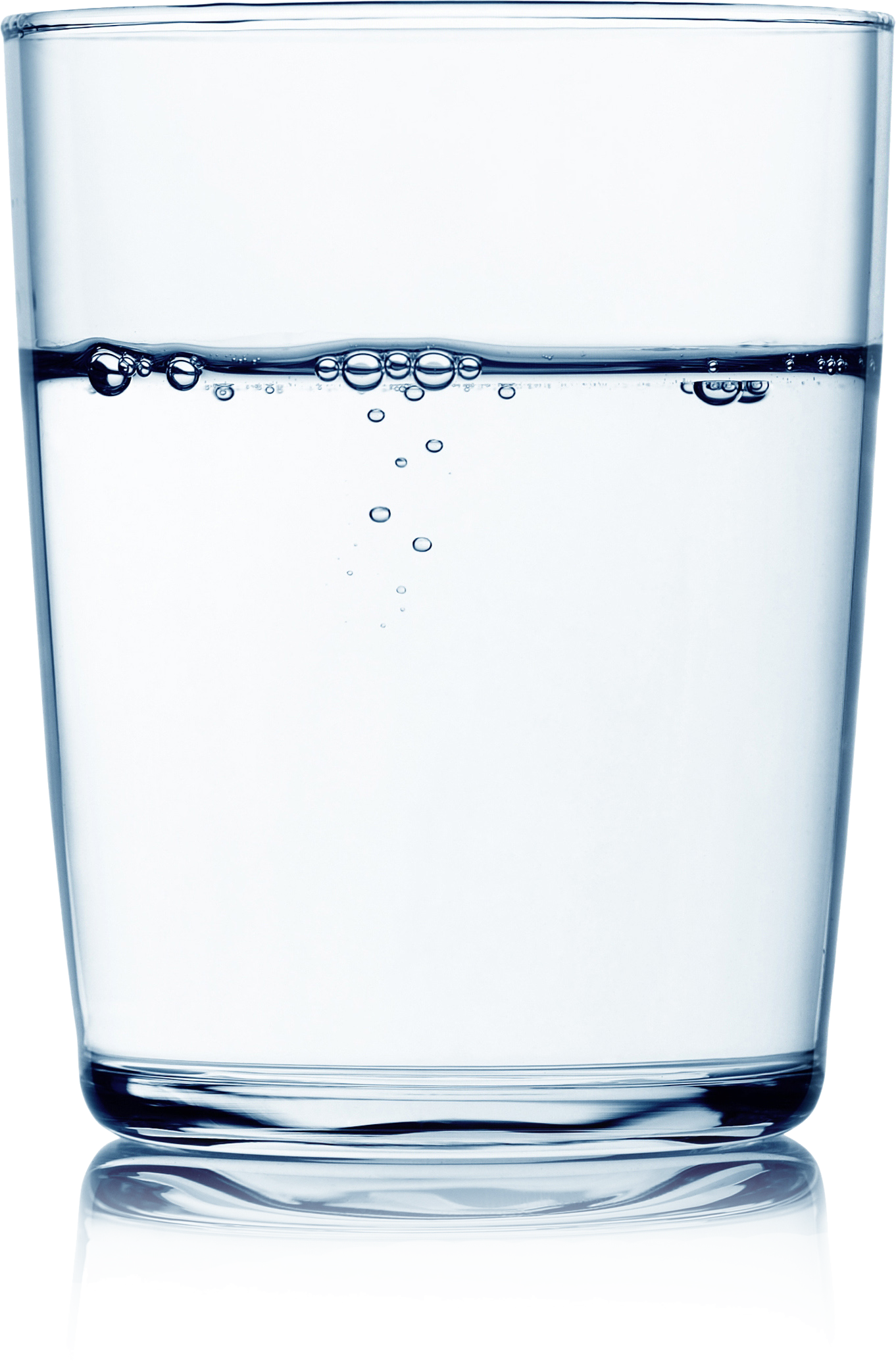 МЕДЛЕННО выпиваем 1 стакан воды
Не принимаем больше нитроглицерин
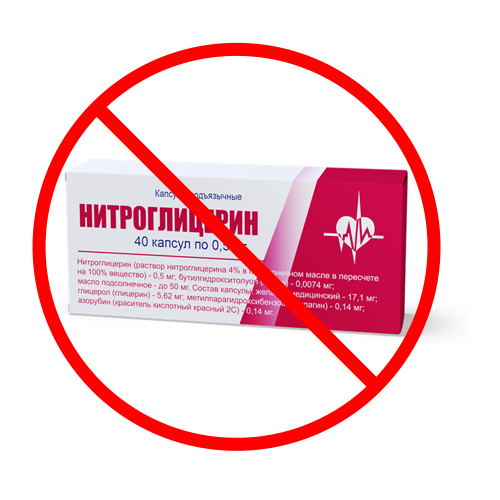 НЕ ПАНИКУЕМ, ОЖИДАЕМ СКОРУЮ ПОМОЩЬ
Первая помощь при сердечном приступе
Если больной ранее принимал лекарственные препараты, снижающие уровень холестерина в крови из группы статинов: 
Симвастатин
Ловастатин 
Флувастатин
Правастатин
Аторвастатин
Розувастатин
Дайте больному его обычную дневную дозу и возьмите препарат с собой в больницу.
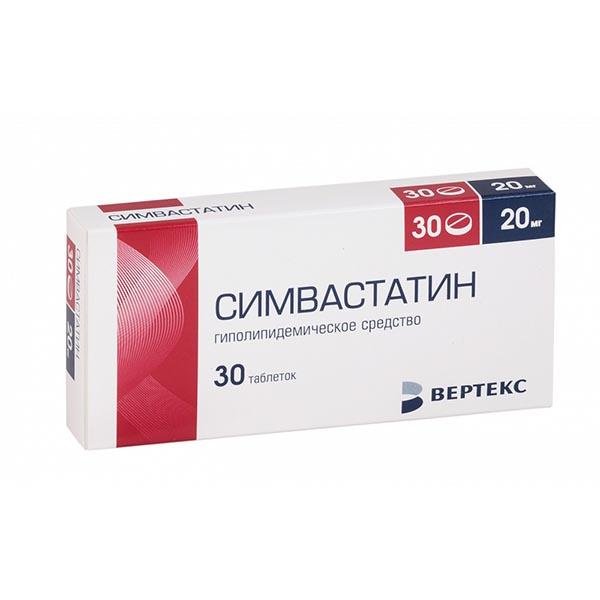 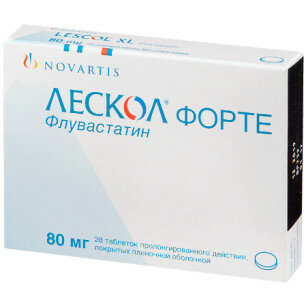 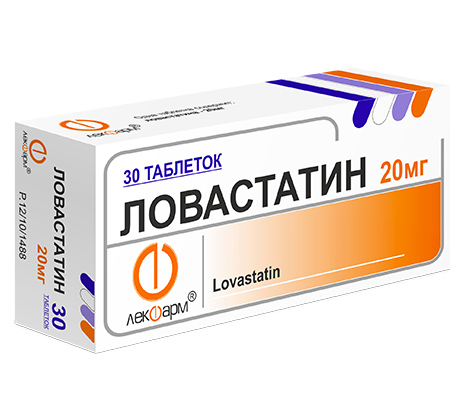 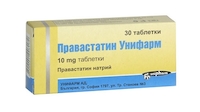 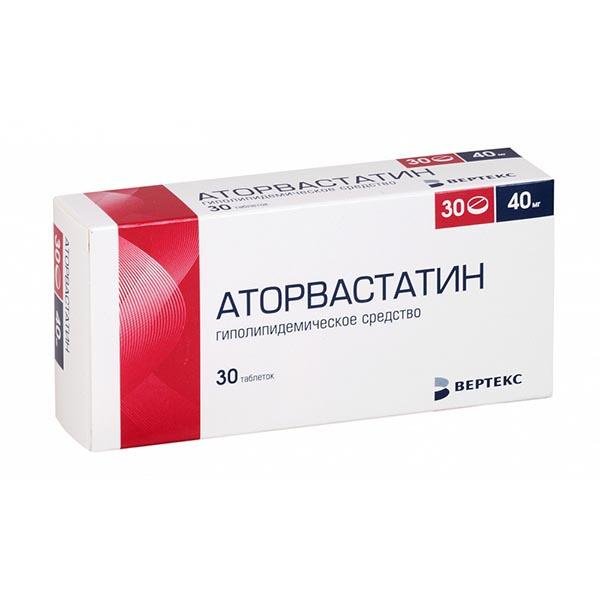 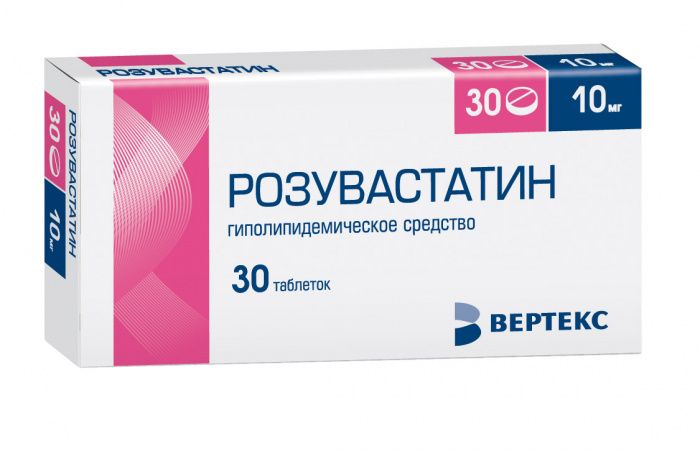 Первая помощь при сердечном приступе
ЗАПРЕЩАЕТСЯ
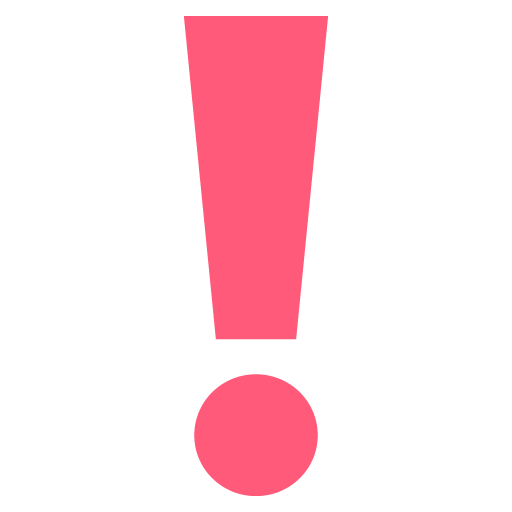 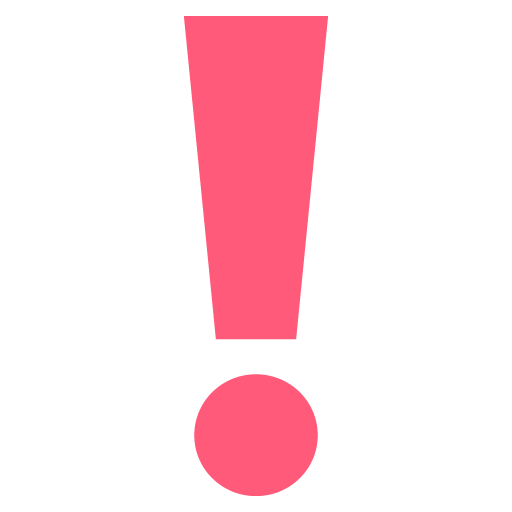 Вставать
Ходить
Курить
Принимать пищу
Принимать аспирин при его непереносимости или язвенной болезни желудка и двенадцатиперстной кишки
Принимать нитроглицерин при резкой слабости, потливости, сильной головной боли, головокружении, остром нарушении зрения, речи, координации движения
Первая помощь при сердечном приступе
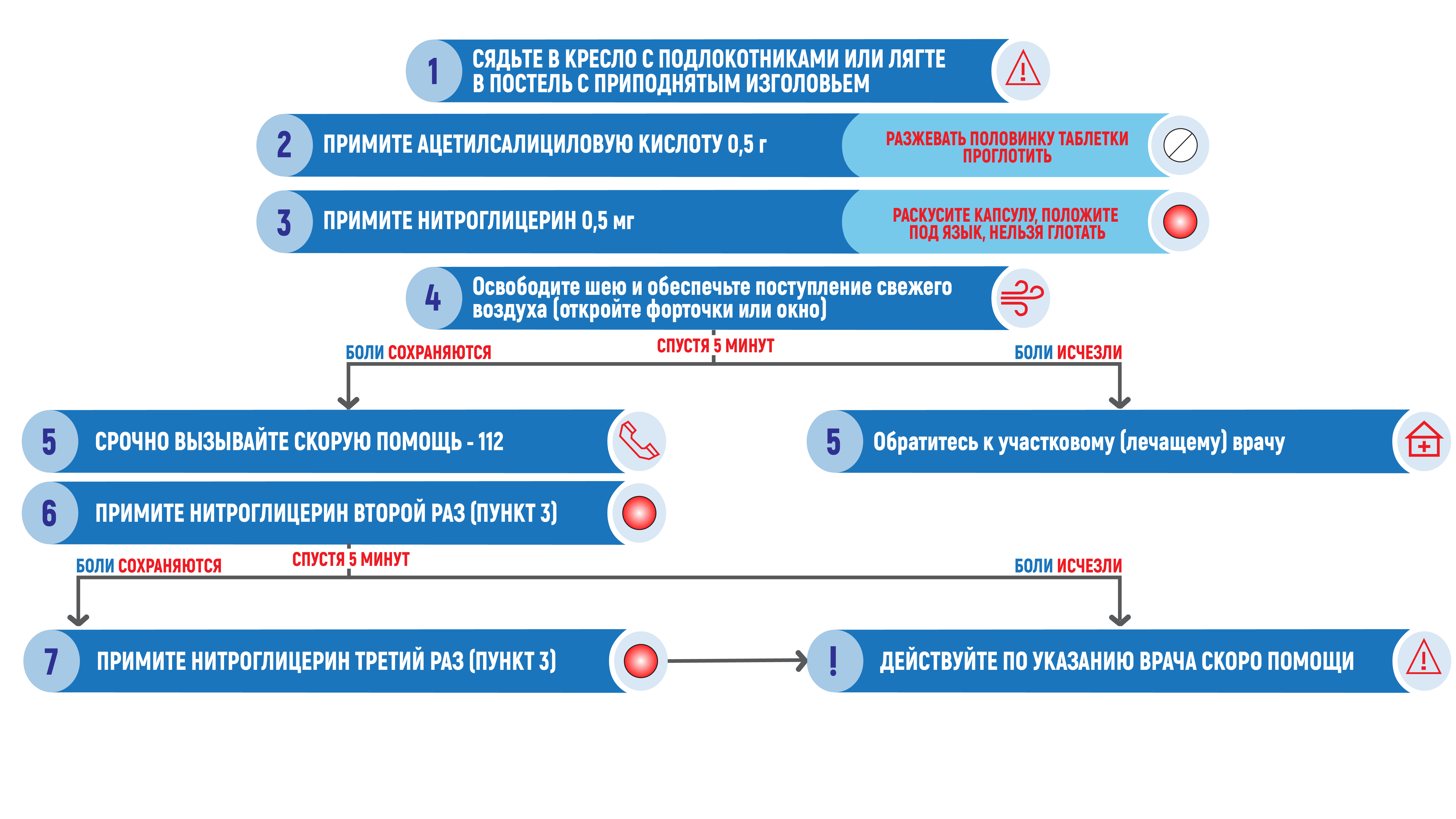 [Speaker Notes: ПЕРЕДЕЛАТЬ В СОВРЕМЕННЫЙ ФОРМАТ]
Первая помощь при остром нарушении мозгового кровообращения (ОНМК)
СИМПТОМЫ
Онемение, слабость «непослушность» или паралич руки, ноги, половины тела
Перекашивание лица и/или слюнотечение на одной стороне
Речевые нарушения
Нарушение или потеря зрения, «двоение» в глазах, затруднена фокусировка зрения
Нарушение равновесия и координации движения
Необычайная сильная головная боль
Спутанность сознания или его утрата
Неконтролируемое мочеиспускание или дефекация
Первая помощь при остром нарушении мозгового кровообращения (ОНМК)
ЧТО ДЕЛАТЬ?
СРОЧНО ВЫЗЫВАЙТЕ БРИГАДУ СКОРОЙ ПОМОЩИ
У ЧЕЛОВЕКА ЕСТЬ ВСЕГО 4.5 ЧАСА, ЧТОБЫ ЕМУ ОКАЗАЛИ СКОРУЮ ПОМОЩЬ
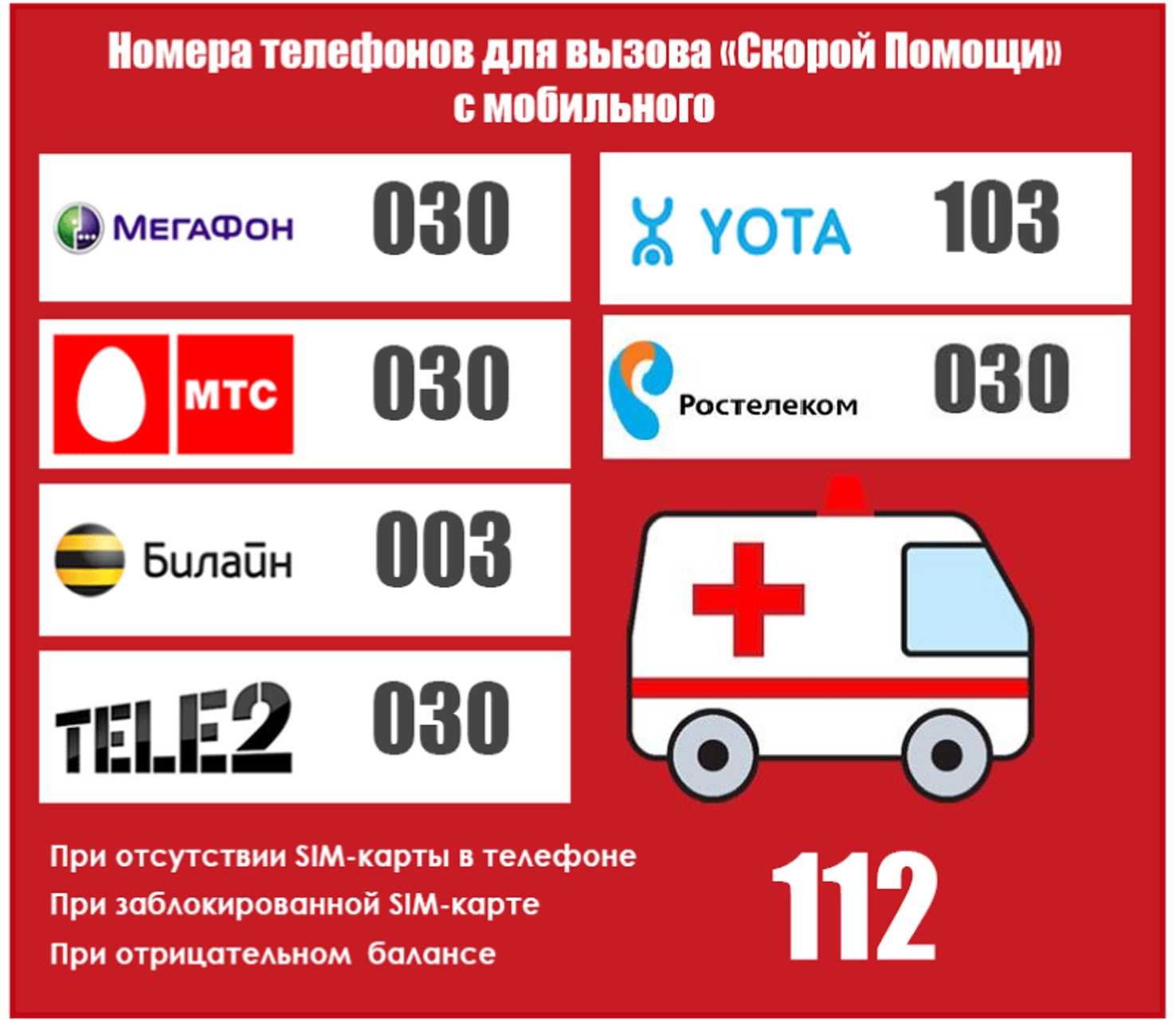 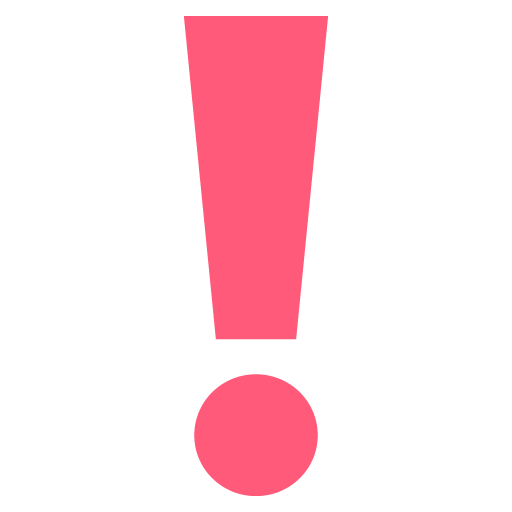 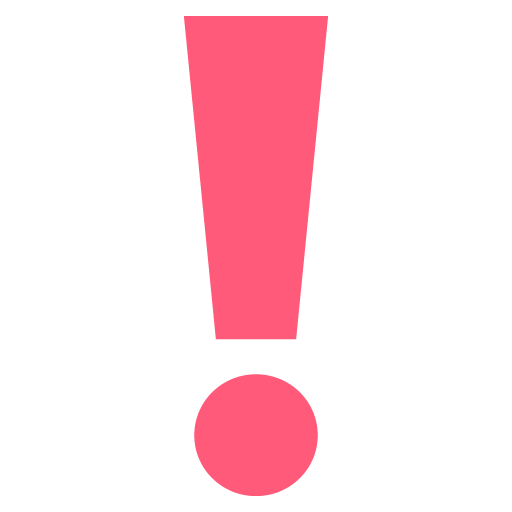 Первая помощь при остром нарушении мозгового кровообращения (ОНМК)
ЧТО ДЕЛАТЬ?
СРОЧНО ВЫЗЫВАЙТЕ БРИГАДУ СКОРОЙ ПОМОЩИ (ДАЖЕ ЕСЛИ СИМПТОМЫ ДЛЯТСЯ ПАРУ МИНУТ)
Если больной без сознания, положите его на бок, очистите рот от инородных тел
Убедитесь, что больной дышит
Если больной в сознании, помогите принять удобное сидячее / полу-сидячее положение в кресле или на кровати, подложив под спину подушку
Обеспечьте приток свежего воздуха
Расстегните воротник рубашки, ремень, пояс, снимите стесняющую одежду
Первая помощь при остром нарушении мозгового кровообращения (ОНМК)
ЧТО ДЕЛАТЬ?
7.   Измерьте артериальное давление, если верхний уровень превышает 220 мм рт. ст., дайте больному препарат, снижающий АД
8.   Измерьте температуру тела, если 38 и больше градусов, то проверьте, может ли человек глотать и дайте больному 1 г парацетамола – ДРУГИХ ЖАРОПОНИЖАЮЩИХ НЕ ДАВАТЬ
9.   Положите на лоб и голову лед
10.  Если больной ранее принимал лекарственные препарата, снижающие уровень холестерина в крови из группы статинов, дайте больному обычную разовую дозу
11.   Если больному трудно глотать и у него капает слюна изо рта, наклоните голову к более слабой стороне тела – ЖИДКОСТЬ, ПИЩУ, ЛЕКАРСТВА НЕ ДАВАТЬ
Первая помощь при остром нарушении мозгового кровообращения (ОНМК)
ЧТО ДЕЛАТЬ?
12.    Если пострадавший не может говорить или его речь невнятна, успокойте его, сказав, что состояние временное, держите руку на здоровой не парализованной стороне, не задавайте вопросов, а спокойно что-нибудь рассказывайте
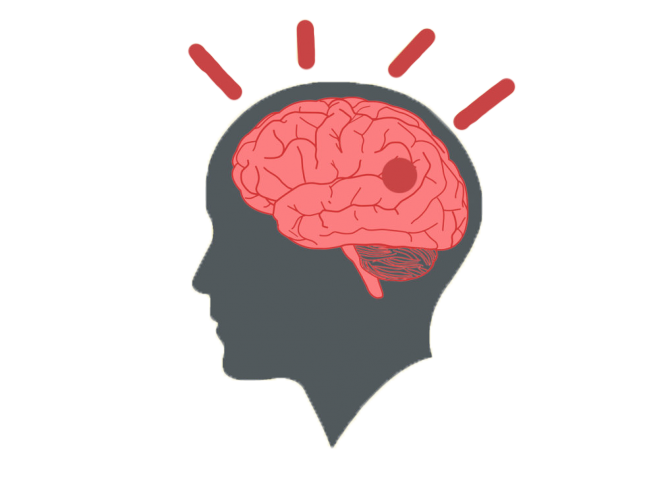 Первая помощь при остром нарушении мозгового кровообращения (ОНМК)
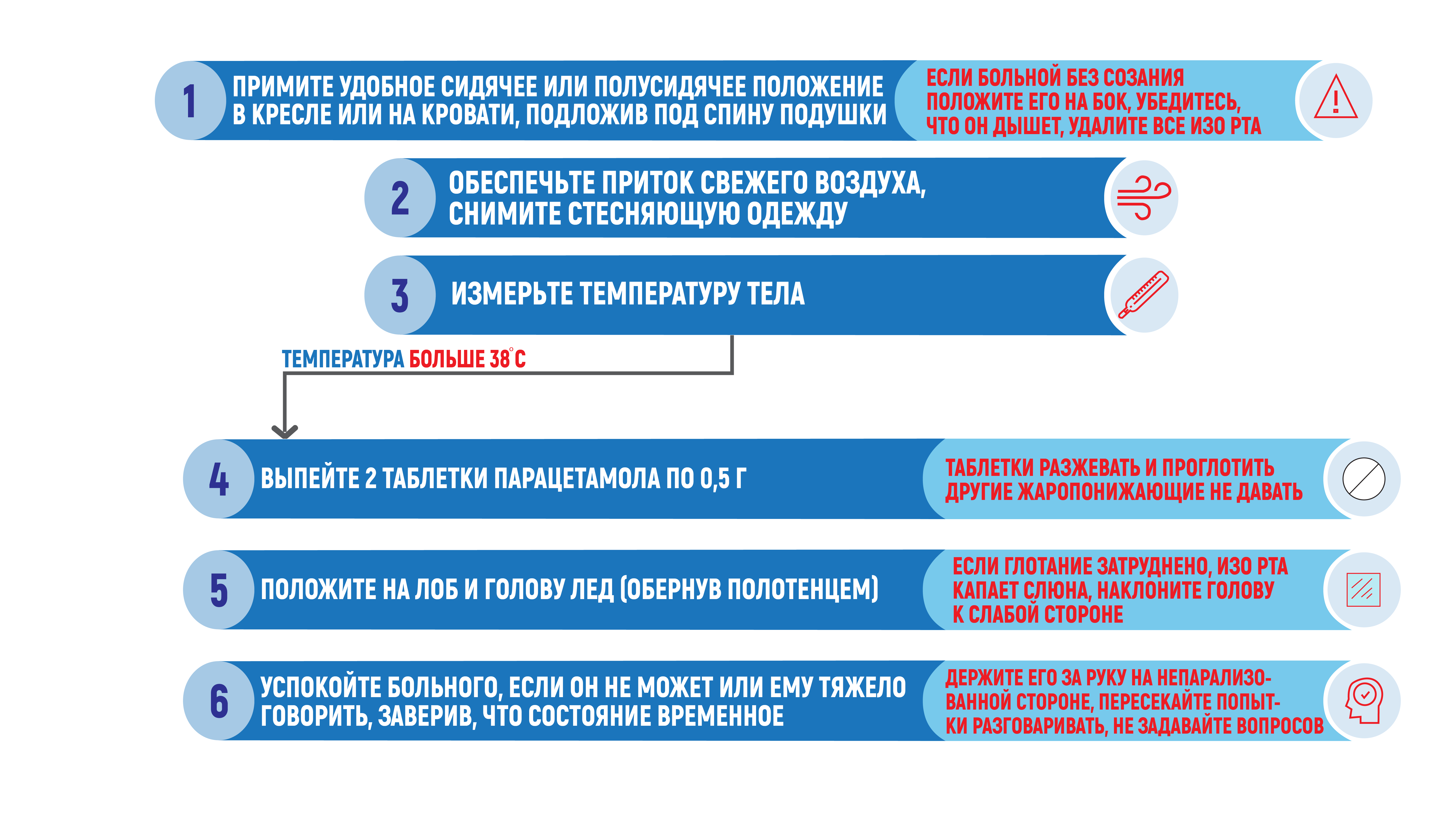 Первая помощь при гипертоническом кризе
Гипертонический криз – это состояние с высоким артериальным давлением (верхнее АД более 180 мм рт. ст., нижнее АД более 100 мм рт. ст.)
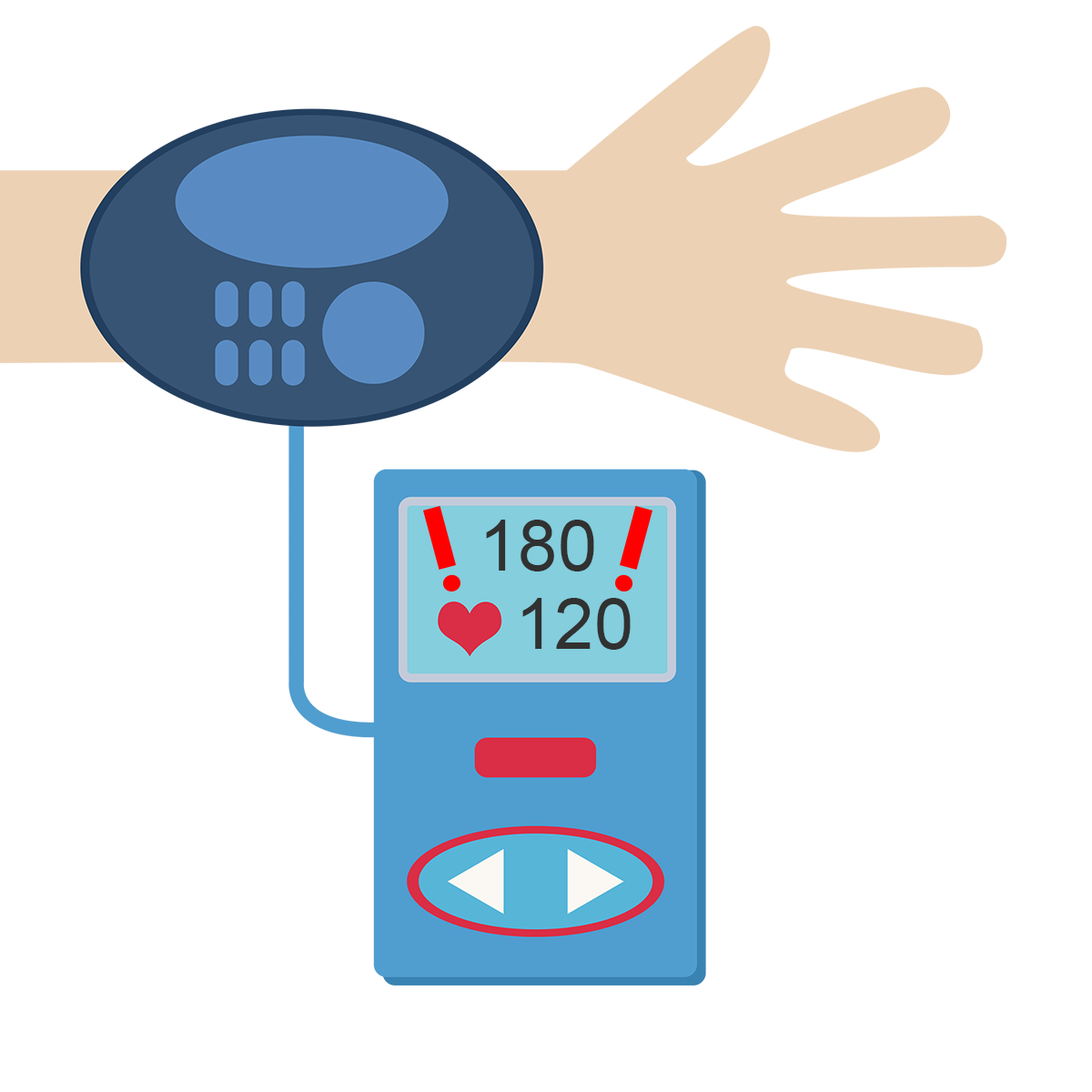 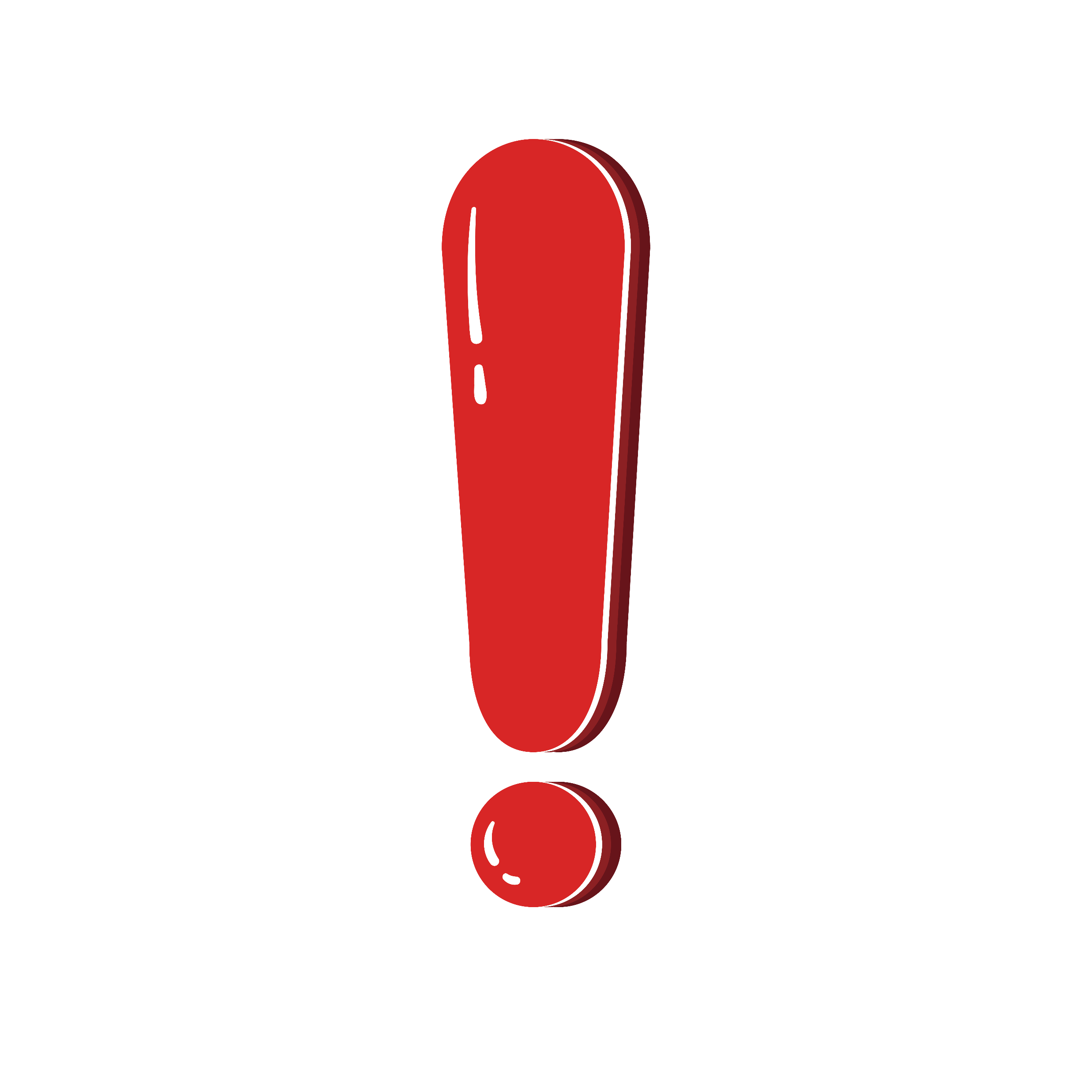 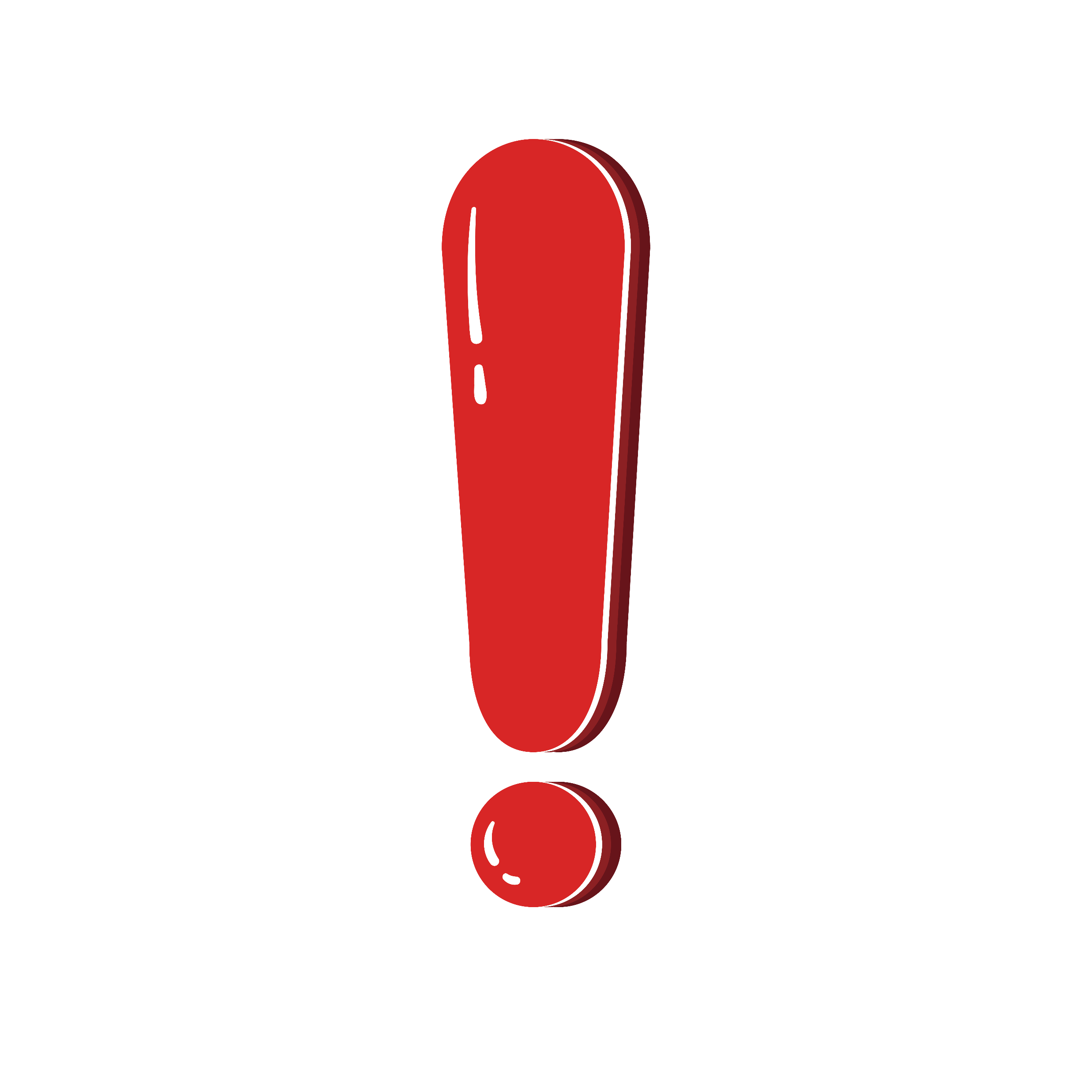 Первая помощь при гипертоническом кризе
СИМПТОМЫ
Головная боль (чаще в затылочной области, «тяжесть», «шум» в голове)
Мелькание «мушек», сетка перед глазами
Тошнота, чувство разбитости, переутомления, внутреннего напряжения
Одышка
Слабость
Ноющие боли в области сердца
Отечность кожи лица, рук, ног
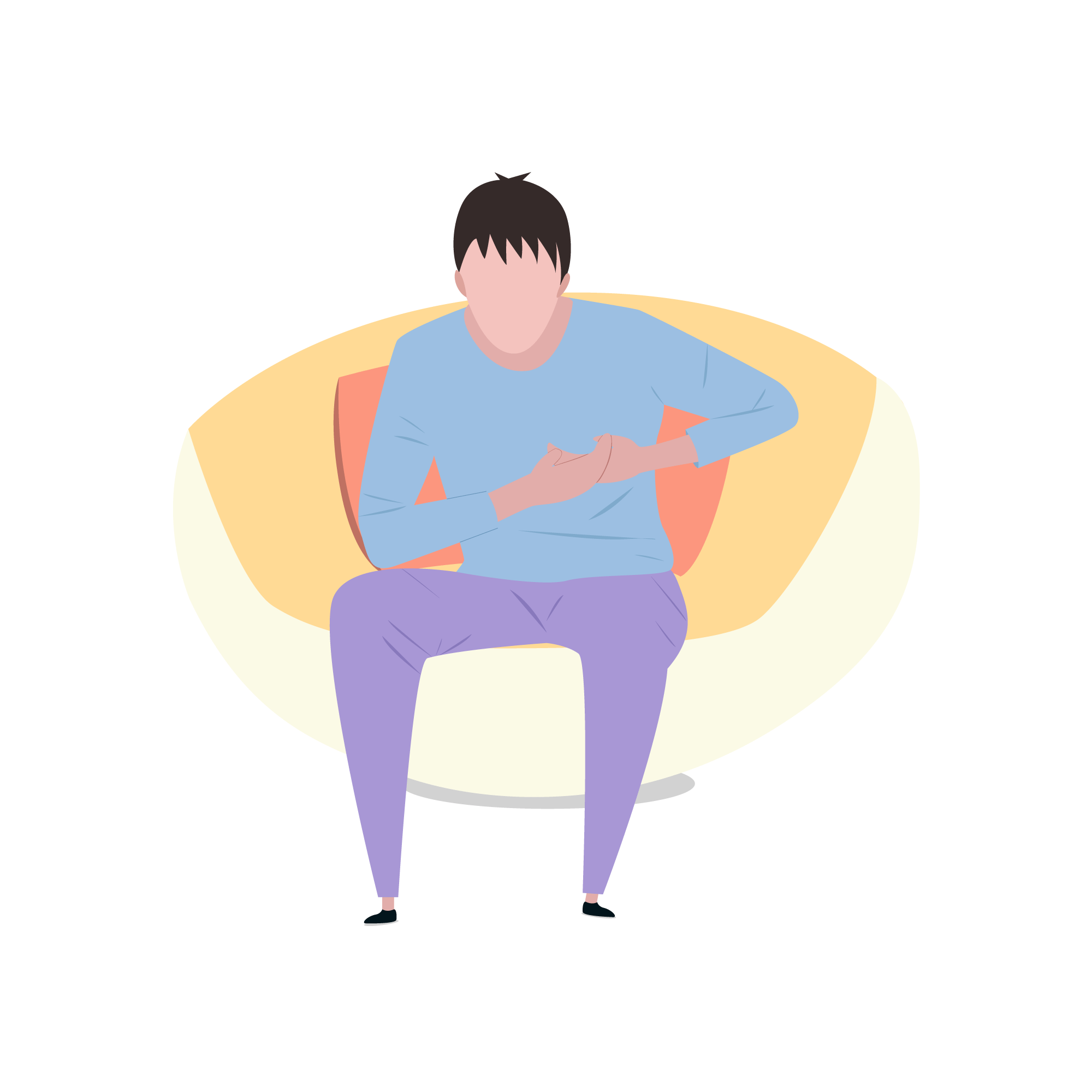 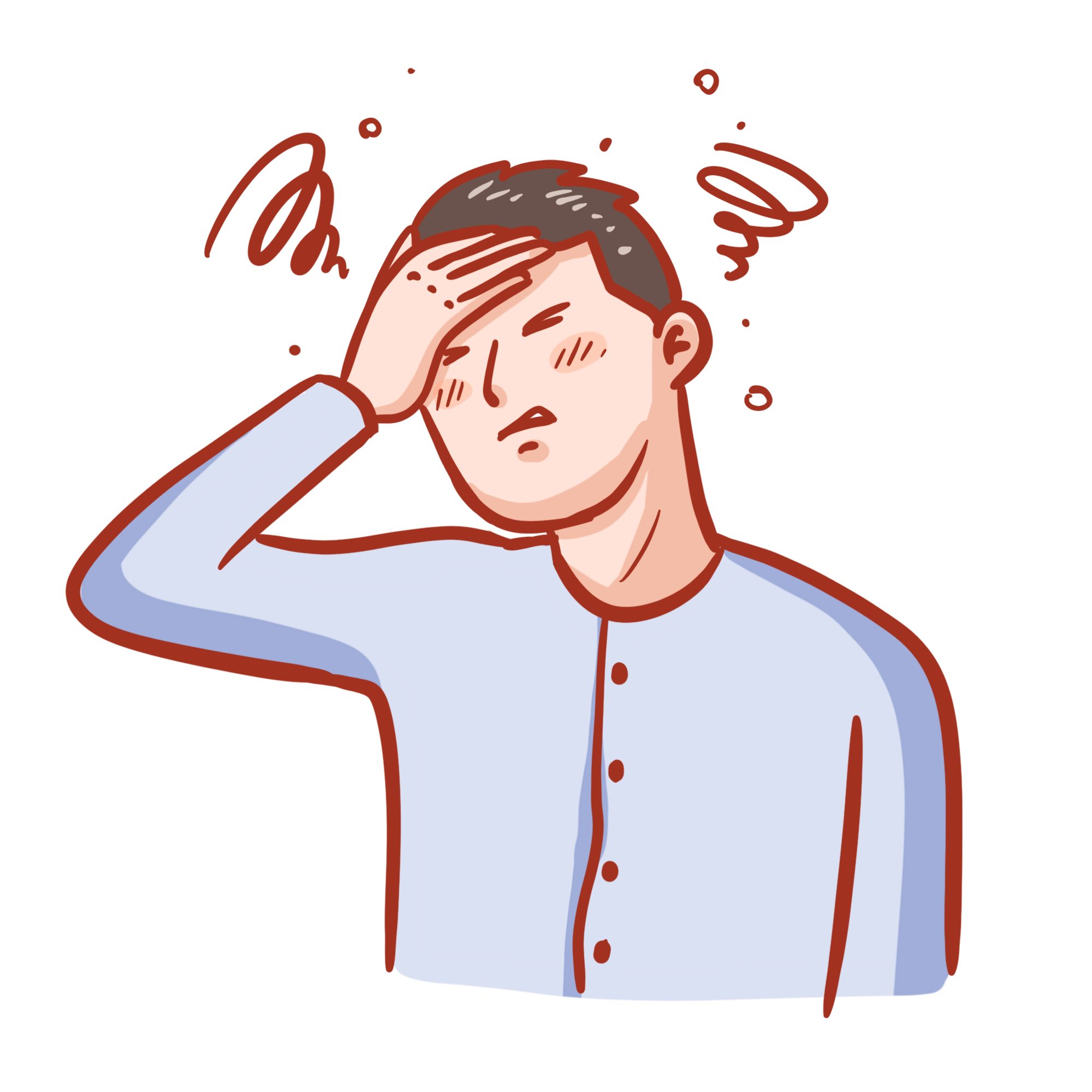 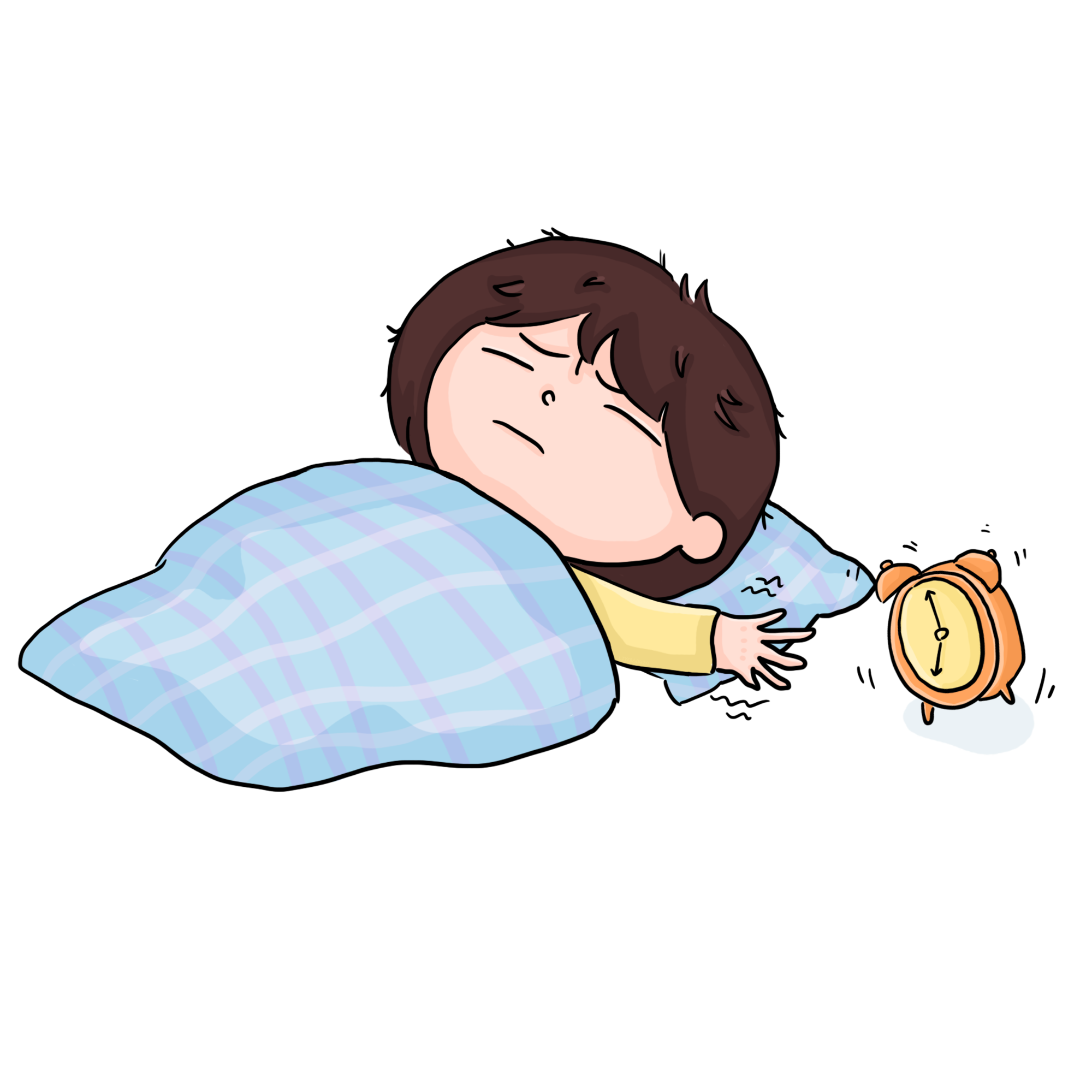 Первая помощь при гипертоническом кризе
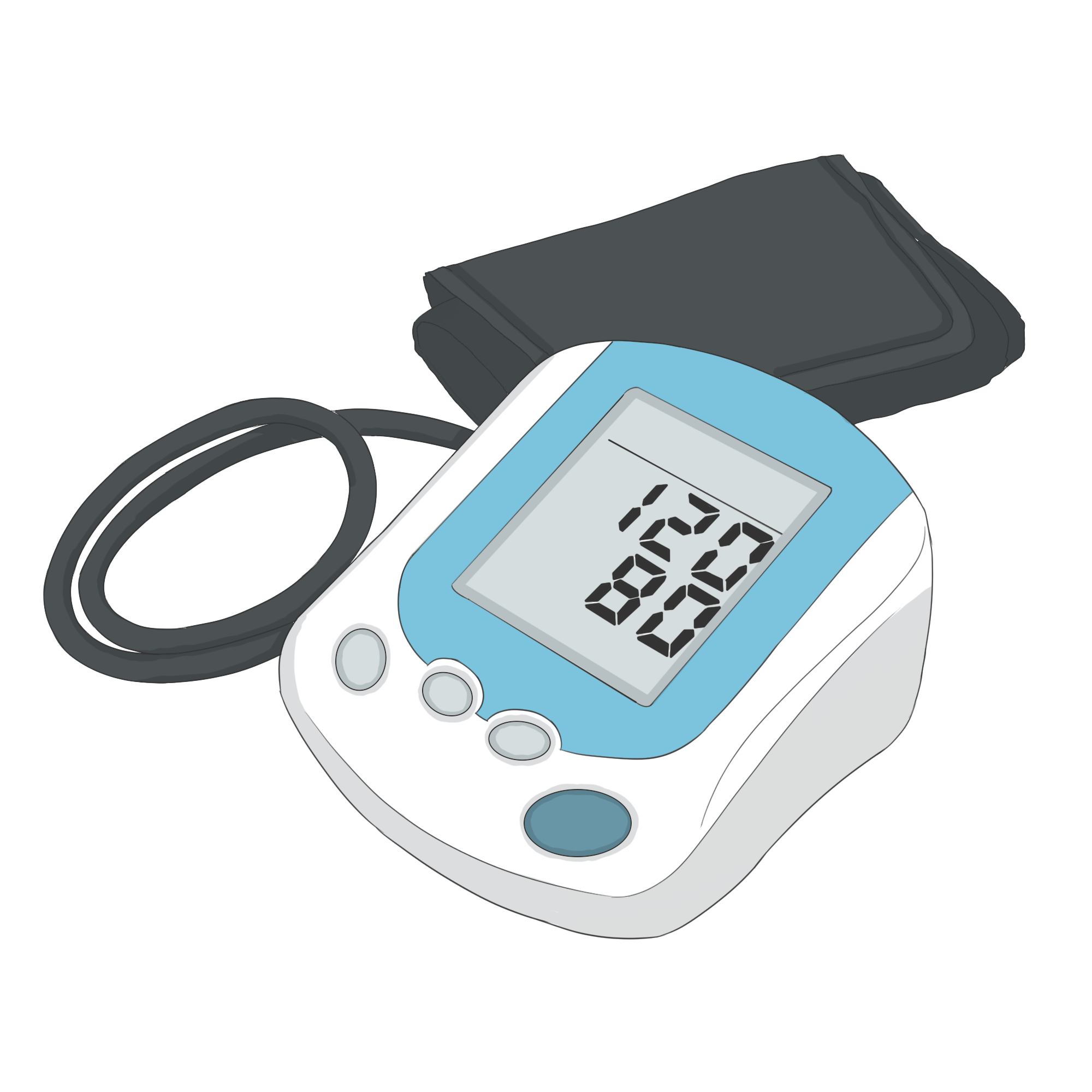 ЧТО ДЕЛАТЬ?
Уберите яркий свет
Обеспечьте покой, доступ свежего воздуха
Измерьте артериальное давление (если верхний уровень АД выше 160 мм рт. ст. примите гипотензивный препарат, если выше 200 мм рт. ст. –ВЫЗЫВАЙТЕ СКОРУЮ ПОМОЩЬ)
Сядьте в кресло с подлокотником и примите горячую ножную ванную
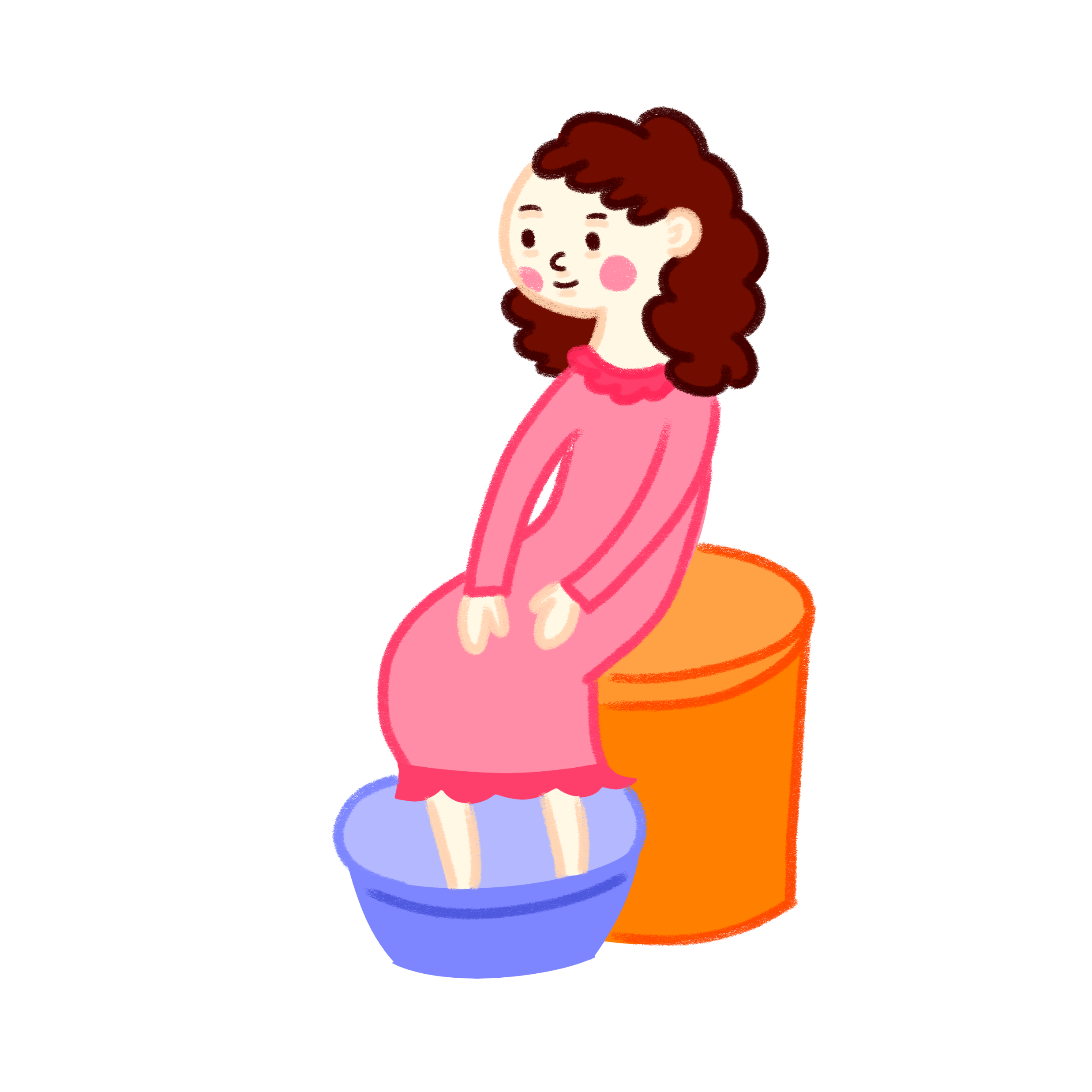 Первая помощь при гипертоническом кризе
ЧТО ДЕЛАТЬ?
ВЫ МОЖЕТЕ ПРИНЯТЬ СЛЕДУЮЩИЕ ТАБЛЕТКИ

Каптоприл 0,025 мг (0,5 – 1,0 таблетки)
Нифедипин (коринфар) 0,01 мг (1,0 таблетки)
Пропранолол (анаприлин) 0,04 (1,0 таблетки)
Физиотенз (моксонидин) 0,4 мг (1,0 таблетки)
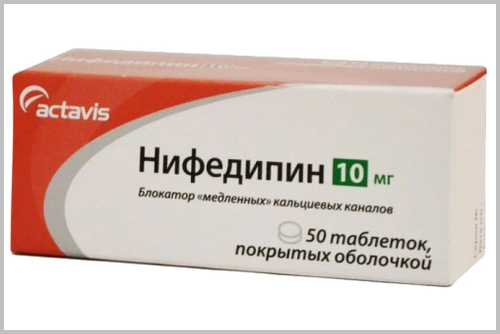 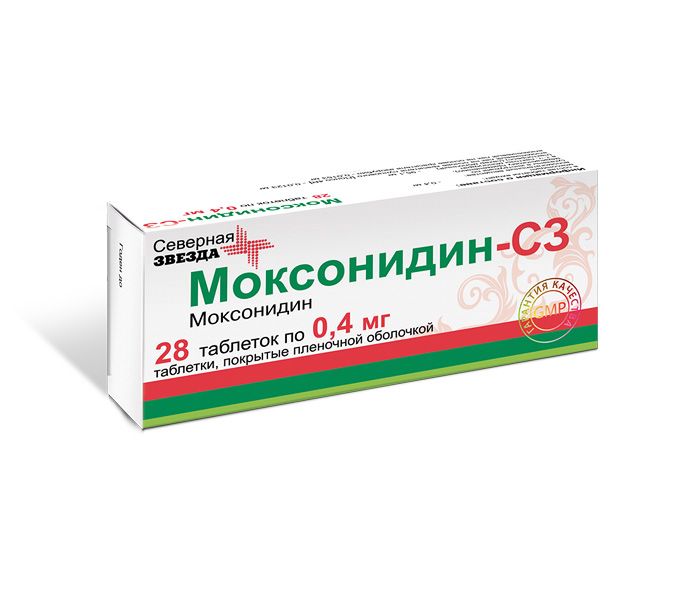 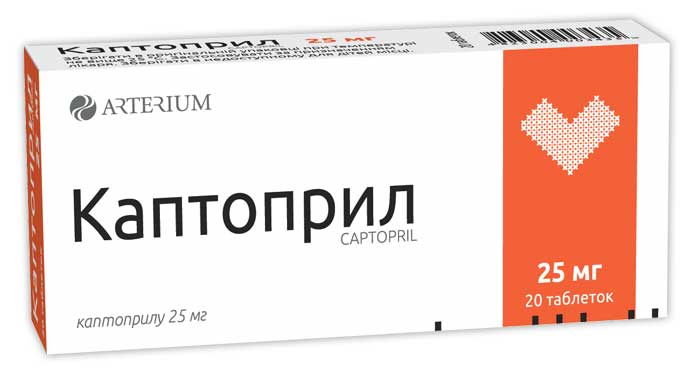 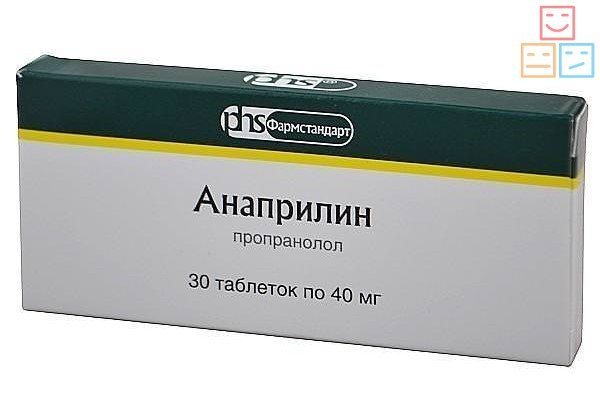 Первая помощь при гипертоническом кризе
ЧТО ДЕЛАТЬ, ЕСЛИ ПОСЛЕ ПРИЕМА ЛЕКАРСТВА НЕ ПОНИЗИЛОСТ ДАВЛЕНИЕ ЧЕРЕЗ 40-60 МИНУТ?
СРОЧНО ВЫЗЫВАЙТЕ СКОРУЮ ПОМОЩЬ
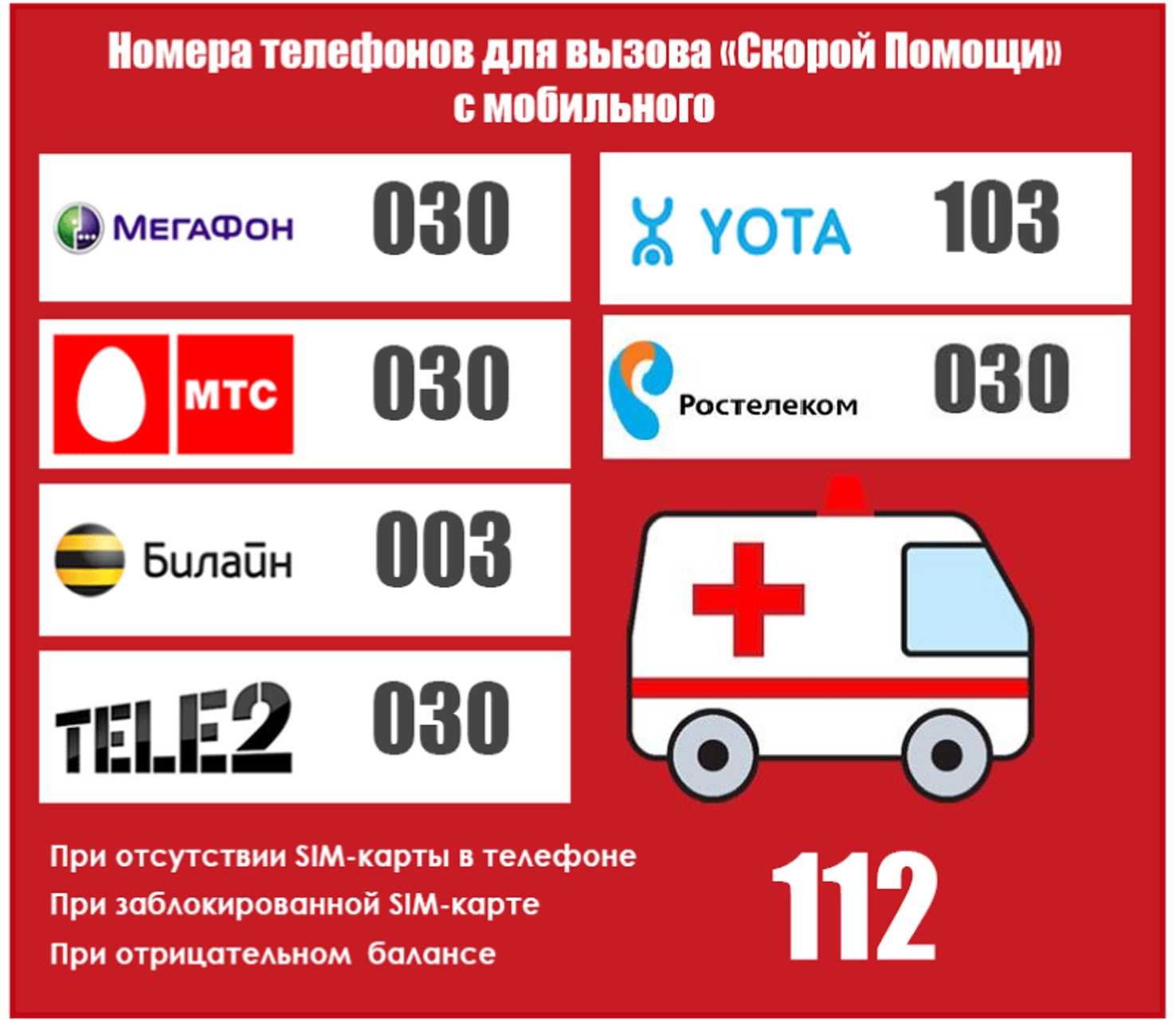 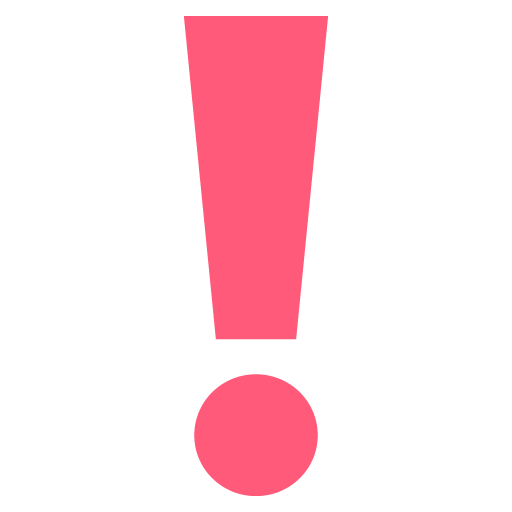 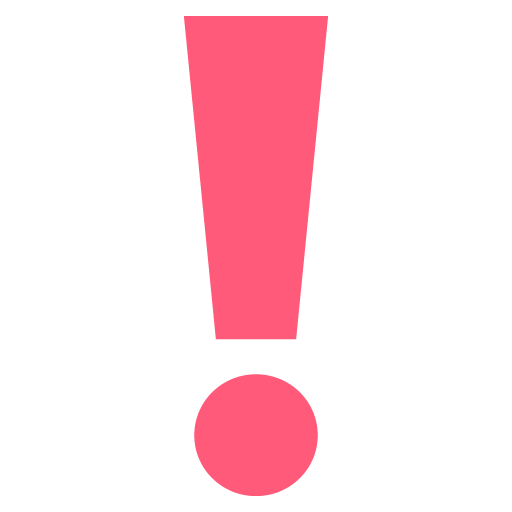 Первая помощь при гипертоническом кризе
ЗАПРЕЩАЕТСЯ
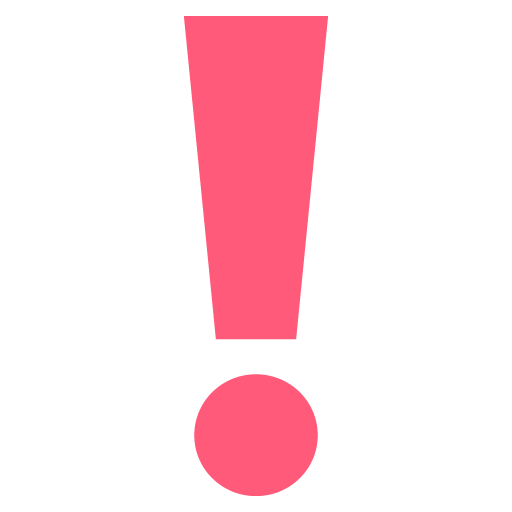 Резкие движения
Сильно тужиться
Физические нагрузки
Первая помощь при гипертоническом кризе
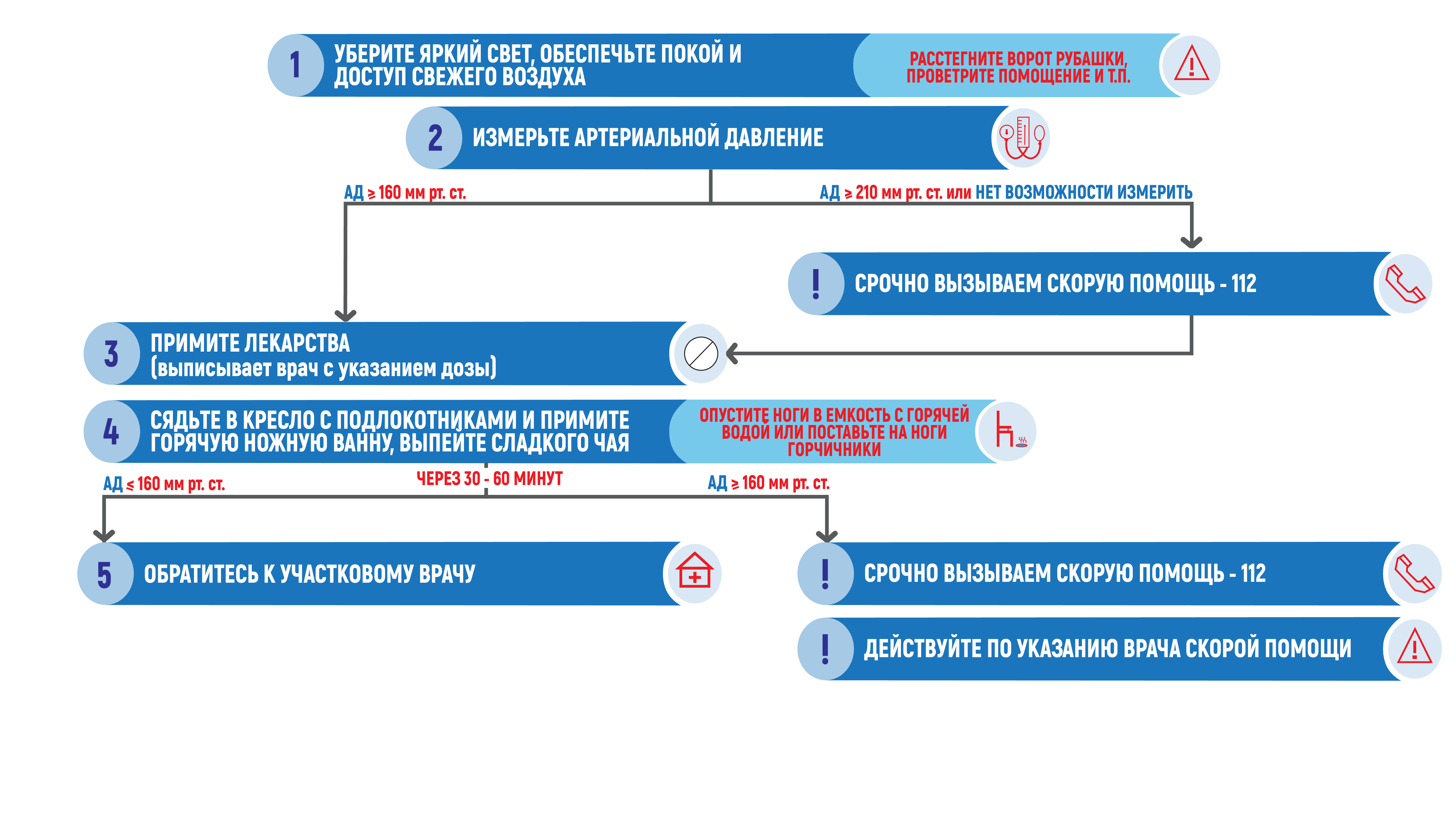 Первая помощь при острой сердечной недостаточности
Острая сердечная недостаточность (ОСН) – это тяжелое патологическое состояние, которое развивается у больных с различными заболеваниями сердца и гипертонической болезнью.
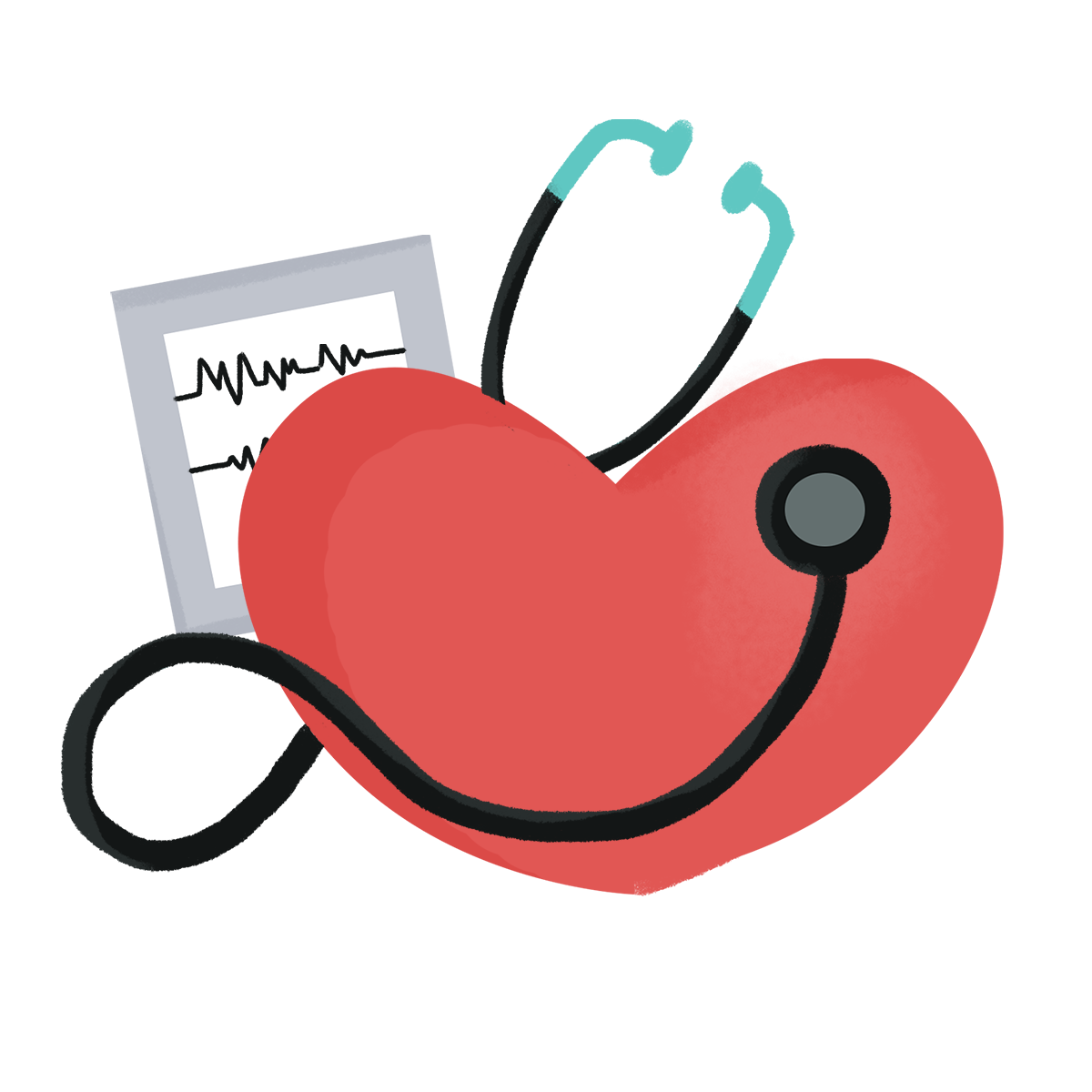 Первая помощь при острой сердечной недостаточности
СИМПТОМЫ
Тяжелое, частое, шумное дыхание – одышка (может быть удушье)
Влажные хлипающие хрипы/звуки при дыхании (может появиться пена во рту)
Больной упирается прямыми руками в колени или в сидение (для облегчения дыхания)
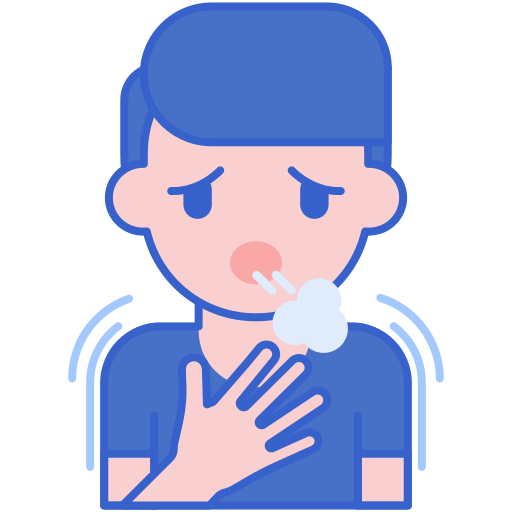 Первая помощь при острой сердечной недостаточности
ПОМНИТЕ
ОСН РАЗВИВАЕТСЯ ДОСТАТОЧНО БЫСТРО И В ТЕЧЕНИИ 30-60 МИНУТ МОЖЕТ ПРИВЕСТИ К СМЕРТИ







СРОЧНО ВЫЗЫВАЕМ СКОРУЮ ПОМОЩЬ
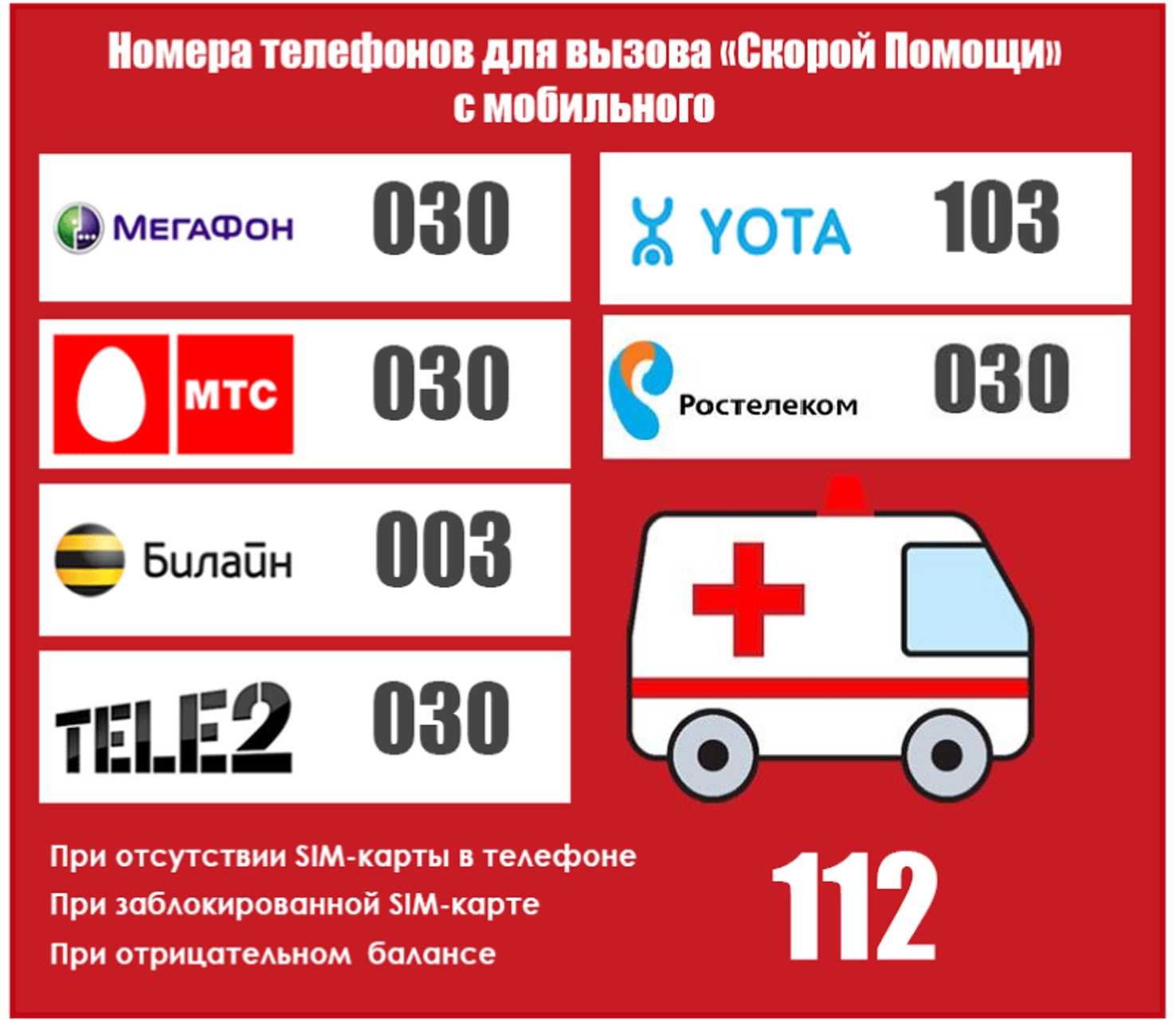 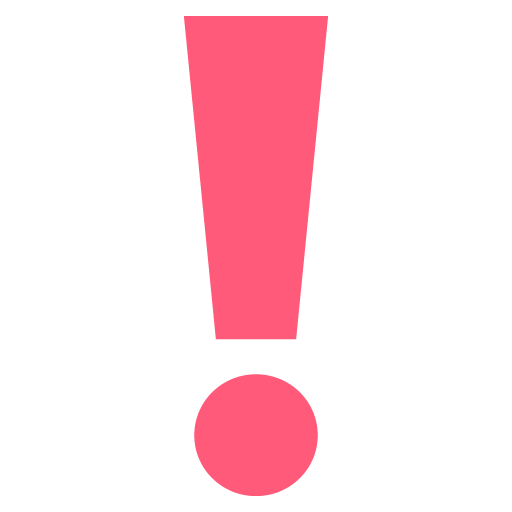 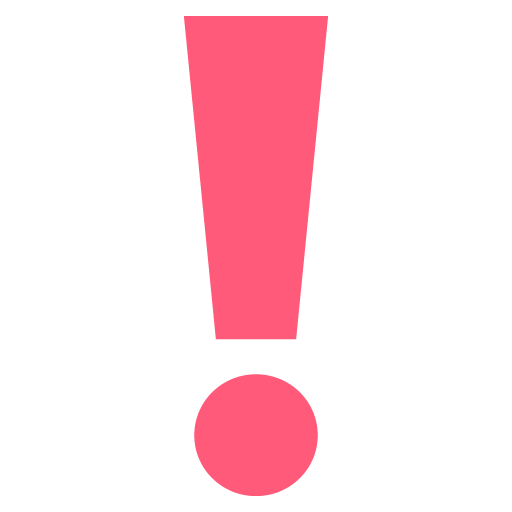 Первая помощь при острой сердечной недостаточности
ЧТО ДЕЛАТЬ?
Вызовите скорую медицинскую помощь
Посадите больного (лучше в кресло с подлокотниками)
Обеспечьте спокойную обстановку, комфортную температуру и свежий воздух
Опустите ноги в большую емкость с горячей водой
Если случай крайне тяжелый, в области паха наложите жгуты, чтобы передавить поверхностные вены для облегчения работы сердца
Первая помощь при острой сердечной недостаточности
ЧТО ДЕЛАТЬ, ЕСЛИ ИМЕЕТСЯ НИТРОГЛИЦЕРИН?
Проведите ингаляцию в полость рта под коренья языка | таблетку/капсулу положите под язык, предварительно раскусите, не глотайте
ЕСЛИ СОСТОЯНИЕ УЛУЧШИЛОСЬ - повторно принимайте нитроглицерин (КАЖДЫЕ 10-15 МИНУТ), до приезда скорой помощи
ЕСЛИ СОСТОЯНИЕ НЕ ИЗМЕНИЛОСЬ – НЕ ПРИНИМАЙТЕ НИТРОГЛИЦЕРИН
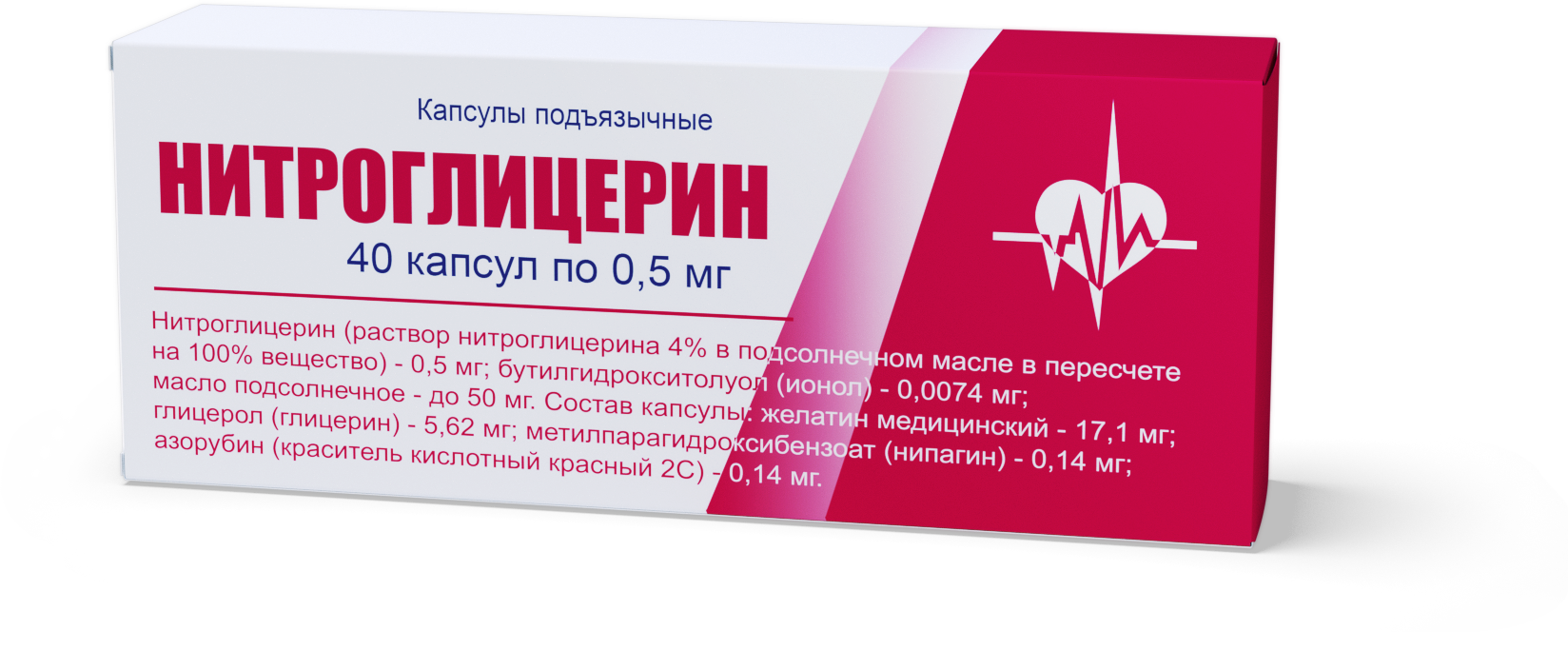 Первая помощь при острой сердечной недостаточности
ЗАПРЕЩАЕТСЯ
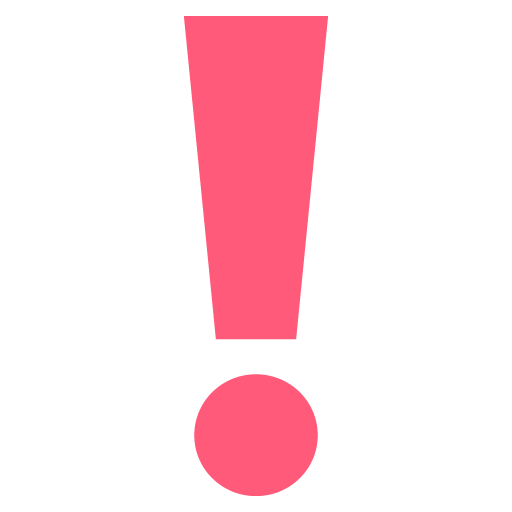 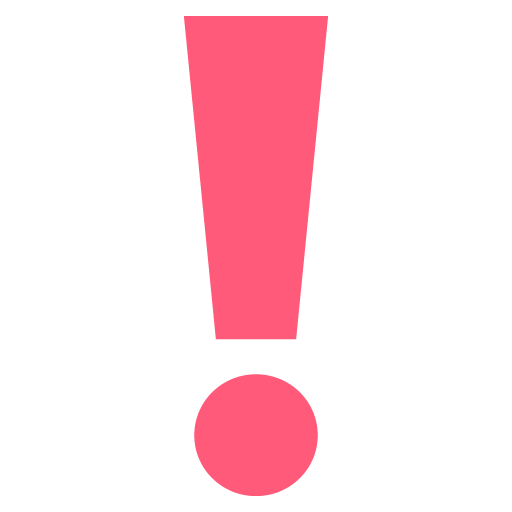 Физические нагрузки
Ходить
Курить
Пить воду
Принимать жидкую пишу
ПРИНИМАТЬ НИТРОГЛИЦЕРИН при артериальном давлении менее 100 мм рт. ст., головной боли, головокружении, остром нарушении зрения, речи или координации движения
Первая помощь при острой сердечной недостаточности
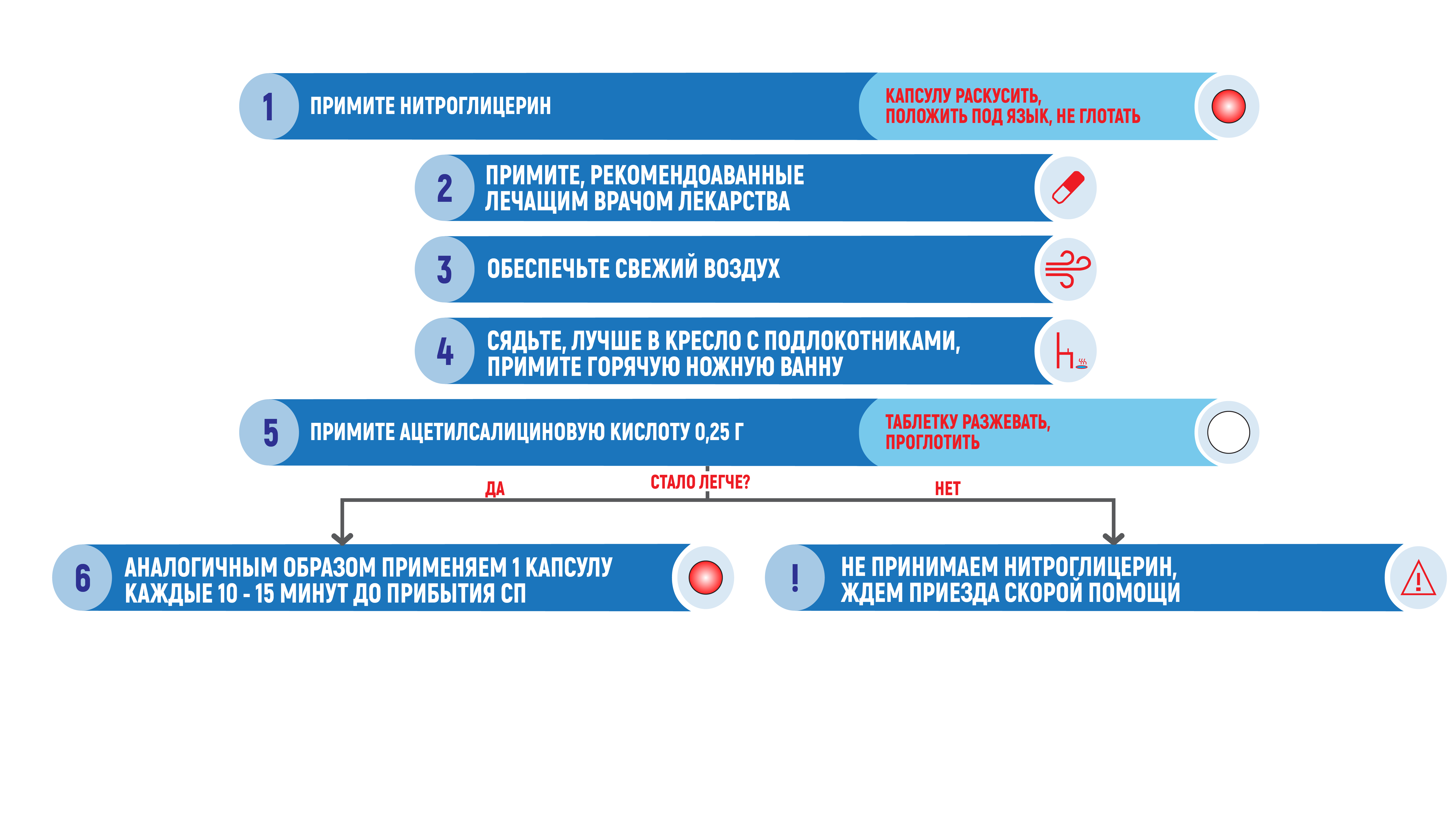 Первая помощь при внезапной смерти (советы очевидцам)
ПРИЗНАКИ
Внезапная потеря сознания (с судорожным напряжением)
Внезапное полное прекращение дыхание (больной издает хрипящие/булькающие звуки)
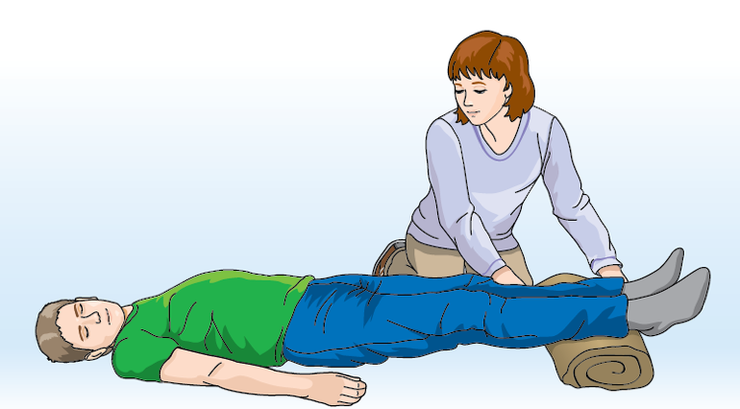 Первая помощь при внезапной смерти (советы очевидцам)
ЧТО ДЕЛАТЬ? Закрытый массаж сердца
ЧЕЛОВЕК ПОТЕРЯЛ СОЗНАНИЕ – ВЫЗЫВАЙТЕ БРИГАДУ СКОРОЙ ПОМОЩИ
Встряхните больного за плечо и спросите «Что с Вами?»
ПРИ ОТСТУТСТВИИ ОТВЕТА – ПОХЛОПАЙТЕ ПО ЩЕКАМ БОЛЬНОГО
ПРИ ОТСТУТСТВИИ ОТВЕТА – СРАЗУ ПРИСТУПАЙТЕ К ЗАКРЫТОМУ МАССАЖУ СЕРДЦА
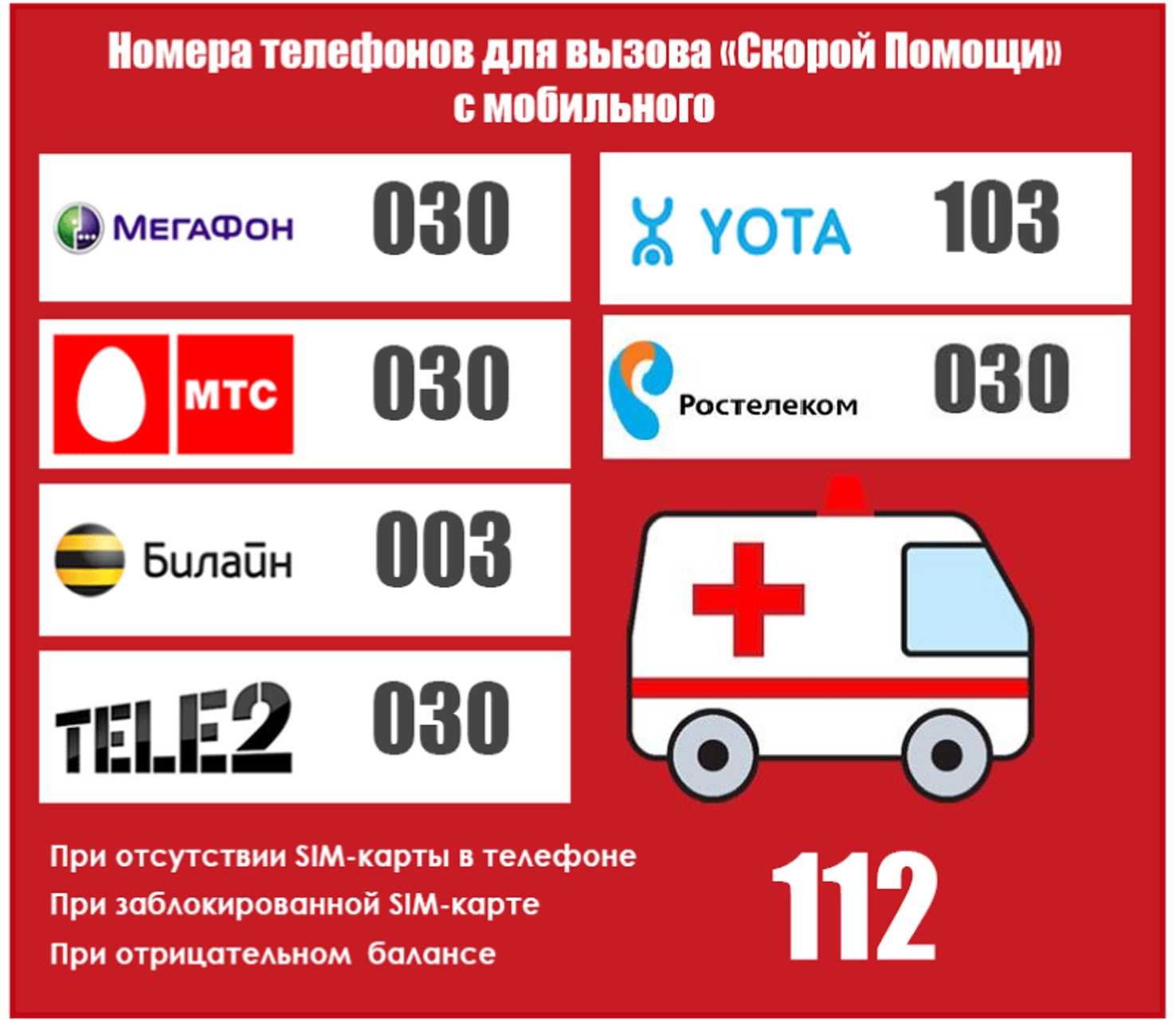 Первая помощь при внезапной смерти (советы очевидцам)
ЧТО ДЕЛАТЬ?
Уложите больного на жесткую ровную поверхность
Освободите от одежду переднюю часть грудной клетки
Положите руки на грудную клетку больного, как показано на рисунке
Прямыми руками (не согнутыми) энергично и ритмично сдавливайте грудную клетку пострадавшего на глубину 5 см. с частотой 100 надавливаний в минуту
При появлении признаков жизни – ПРЕКРАТИТЕ МАССАЖ СЕРДЦА
При потере признаков жизни – ВОЗОБНОВЛЯЕМ МАССАЖ ДО ПРИЕЗДА СКОРОЙ ПОМОЩИ
Первая помощь при внезапной смерти (советы очевидцам)
ПРИ ОТСУТСТВИИ ПРИЗНАКОВ ЖИЗНИ ЗАКРЫТЫЙ МАССАЖ
СЕРДЦА ПРОВОДИТЕ ДО ПРИБЫТИЯ СКОРОЙ ПОМОЩИ
МЕСТОПОЛОЖЕНИЕ РУК
РУКИ ПРЯМЫЕ
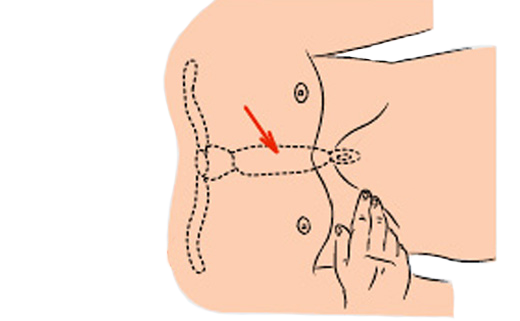 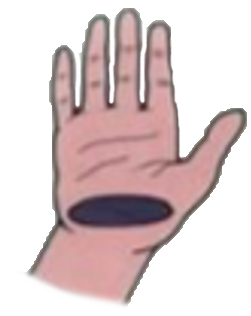 НЕ СОГНУТЫЙ В ЛОКТЯХ
НА ГРУДНОЙ КЛЕТКЕ БОЛЬНОГО
ДЕЛАЕМ 100 НАДАВЛИВАЙ НА ГРУДНУЮ КЛЕТКУ В МИНУТУ НА ГЛУБИНУ 5 СМ
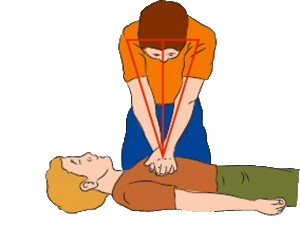 Первая помощь при внезапной смерти (советы очевидцам)
ЗАПОМНИТЕ
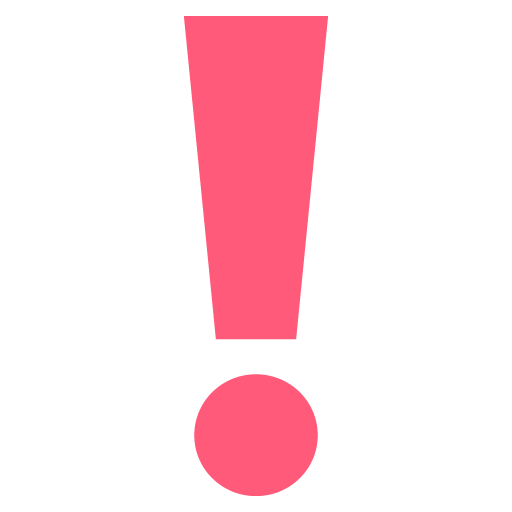 УСПЕЙТЕ ВЫЗВАТЬ СКОРУЮ В ПЕРВЫЕ 10 МИНУТ
В ПЕРВЫЕ МИНУТЫ АЦЕТИЛСАЛИЦИНОВАЯ КИСЛОТА (АСПИРИН) МОЖЕТ ПРЕДОВРАТИТЬ РАЗВИТИЕ ИНФАРКТА
АЛКОГОЛЬНО ОПЬЯНЕНИЕ – НЕ ПРИЗНАК ОТКАЗЫВАТЬ В ПОМОЩИ
ЗАКРЫТЫЙ МАССАЖ СЕРДЦА В ПЕРВЫЕ 1-2 МИНУТЫ ПО СТАТИСТИКЕ ВОЗВРАЩАЕТ 50% БОЛЬНЫХ К ЖИЗНИ
Используемые материалы
Авторы иллюстраций: Flaticon, IYIKON, 588ku, 西月, 千图网,白色的阿吉, PongZ1012, yun2an14, rabbit捷